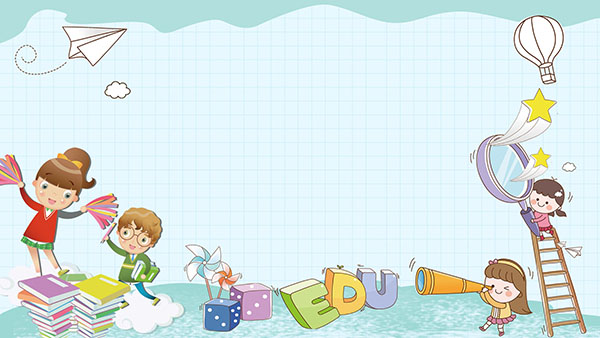 Trường Tiểu học Đoàn Kết
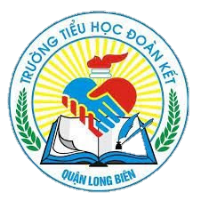 CHÀO MỪNG CÁC EM HỌC SINH
ĐẾN VỚI TIẾT HỌC
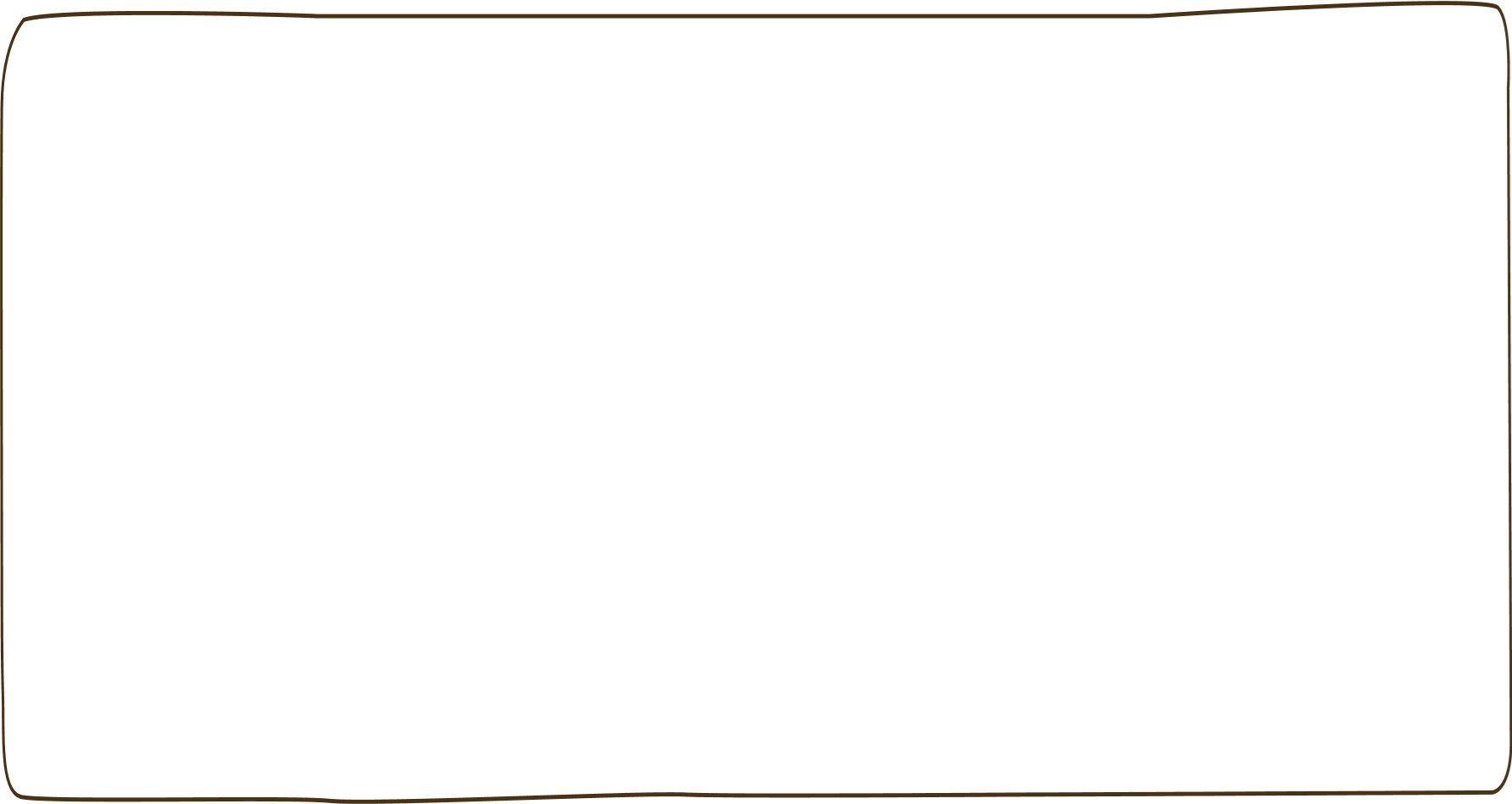 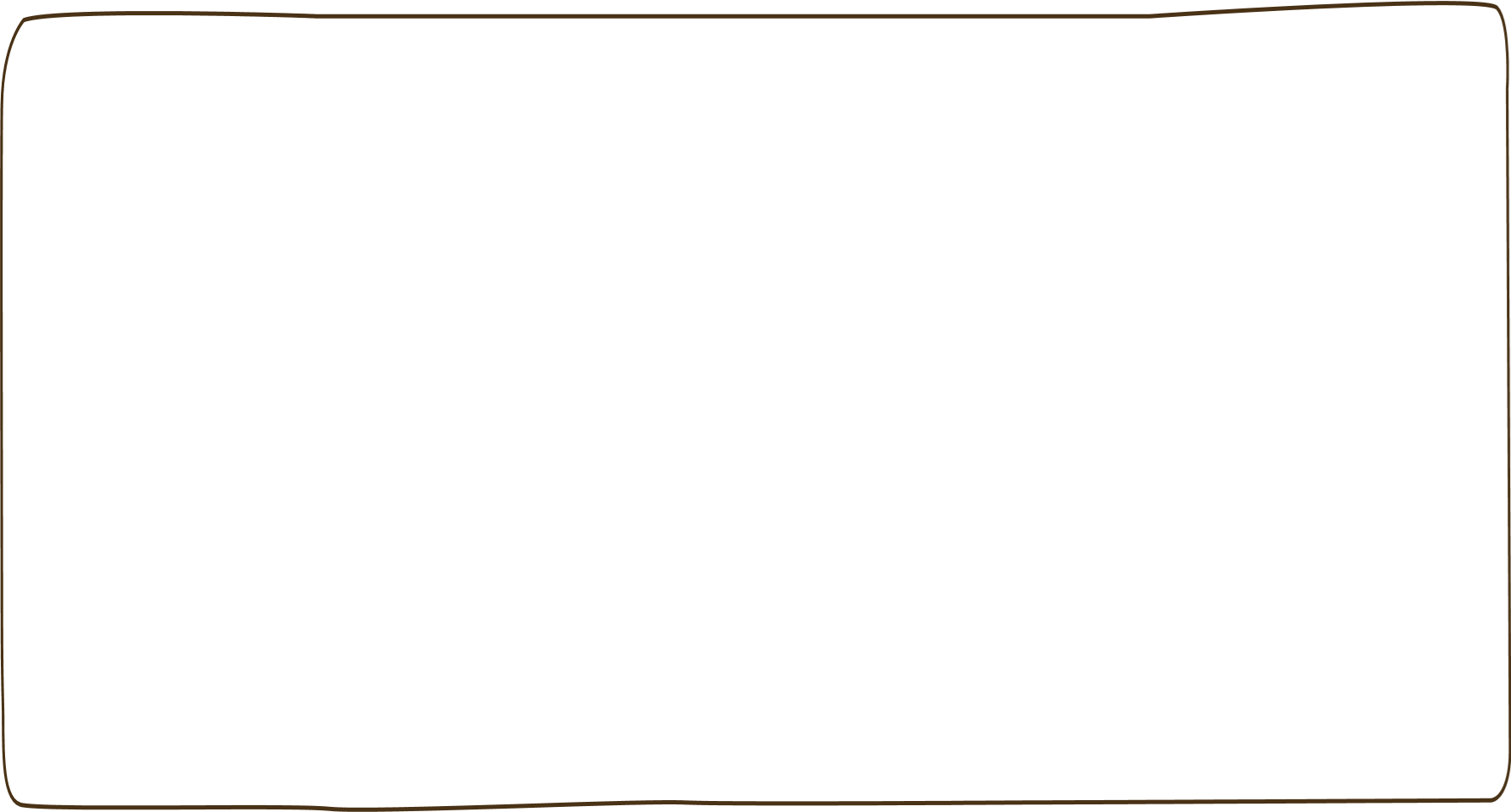 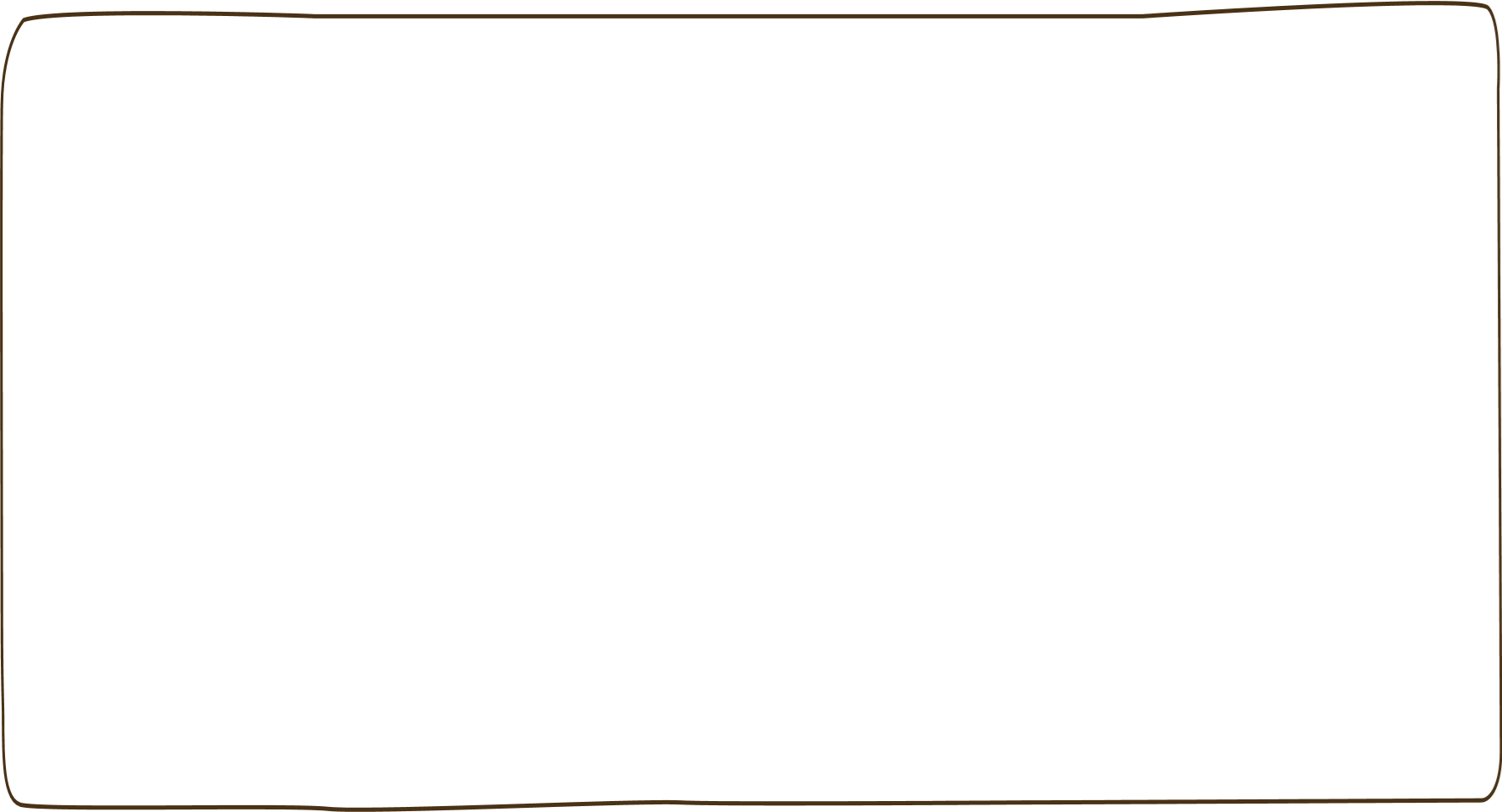 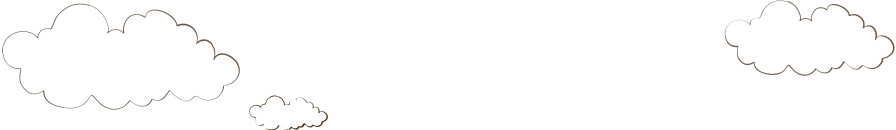 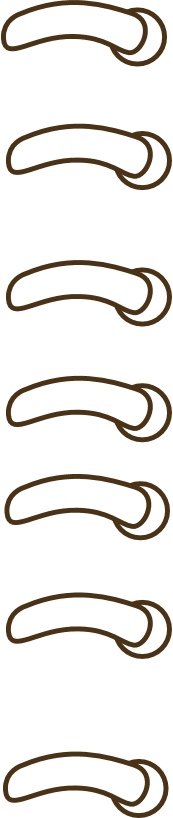 Bài đọc : 

Quyển vở của em
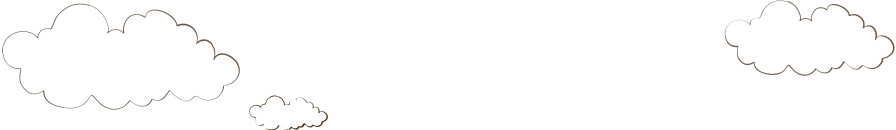 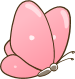 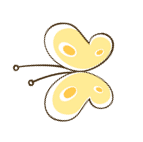 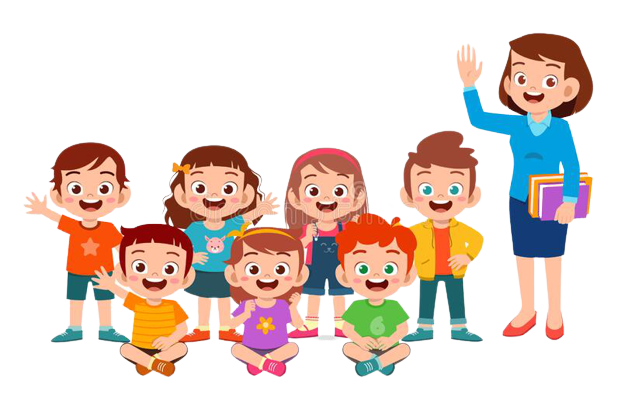 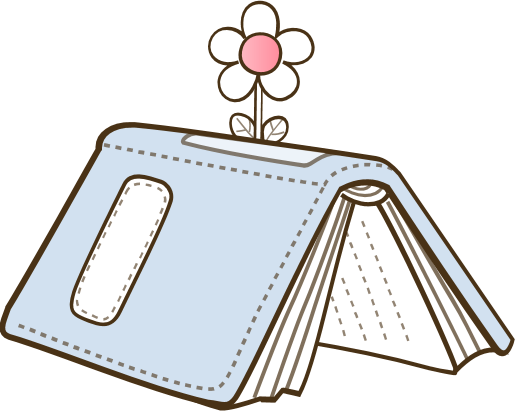 Quyển vở của em
Quyển vở này mở ra
Bao nhiêu trang giấy trắng
Từng dòng kẻ ngay ngắn
Như chúng em xếp hàng.

Lật từng trang, từng trang
Giấy trắng sờ mát rượi
Thơm tho mùi giấy mới
Nắn nót bàn tay xinh.

Ơi quyển vở mới tinh
Em viết cho sạch, đẹp
Chữ đẹp là tính nết
Của những người trò ngoan.     
                        QUANG HUY
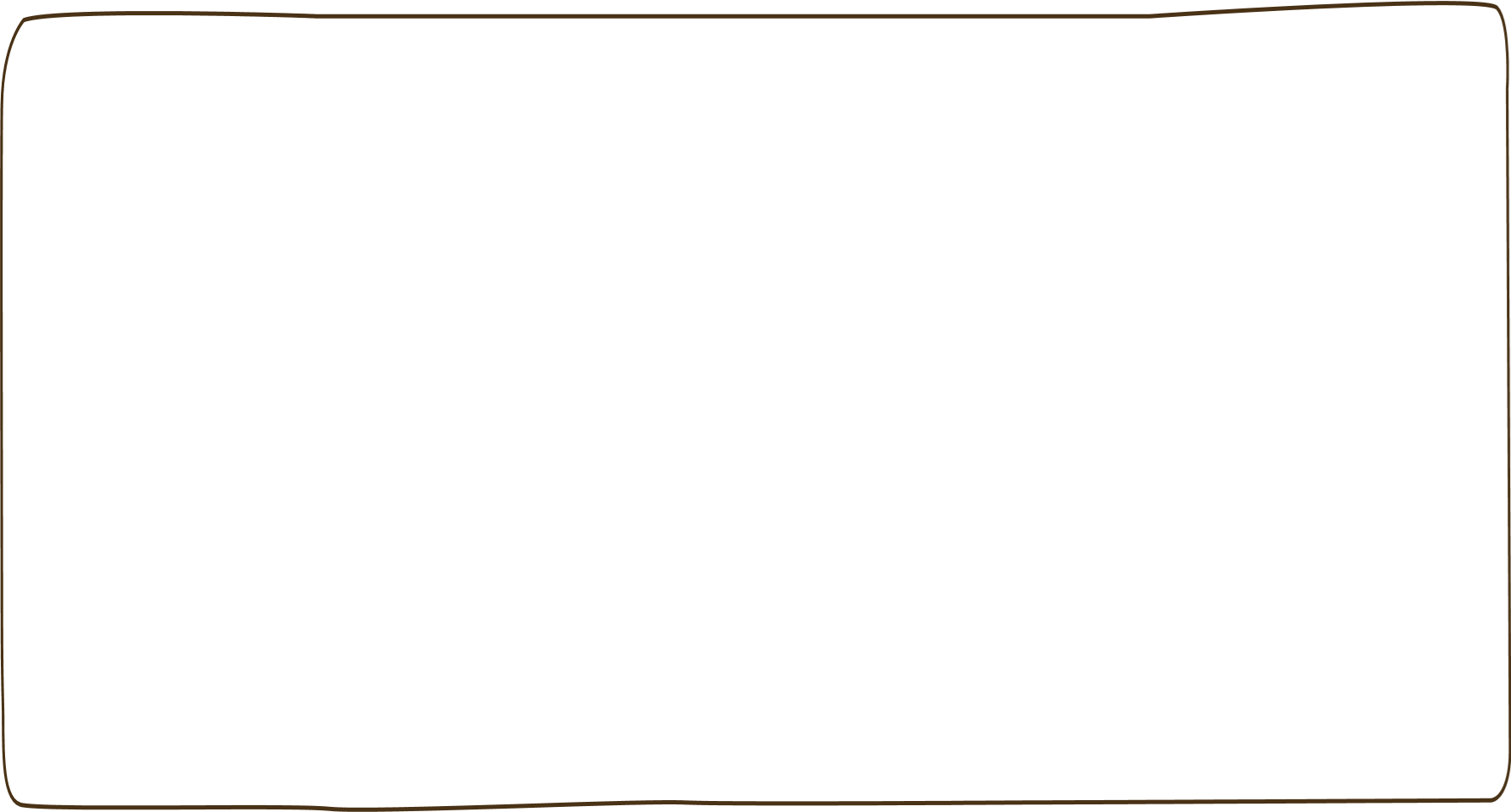 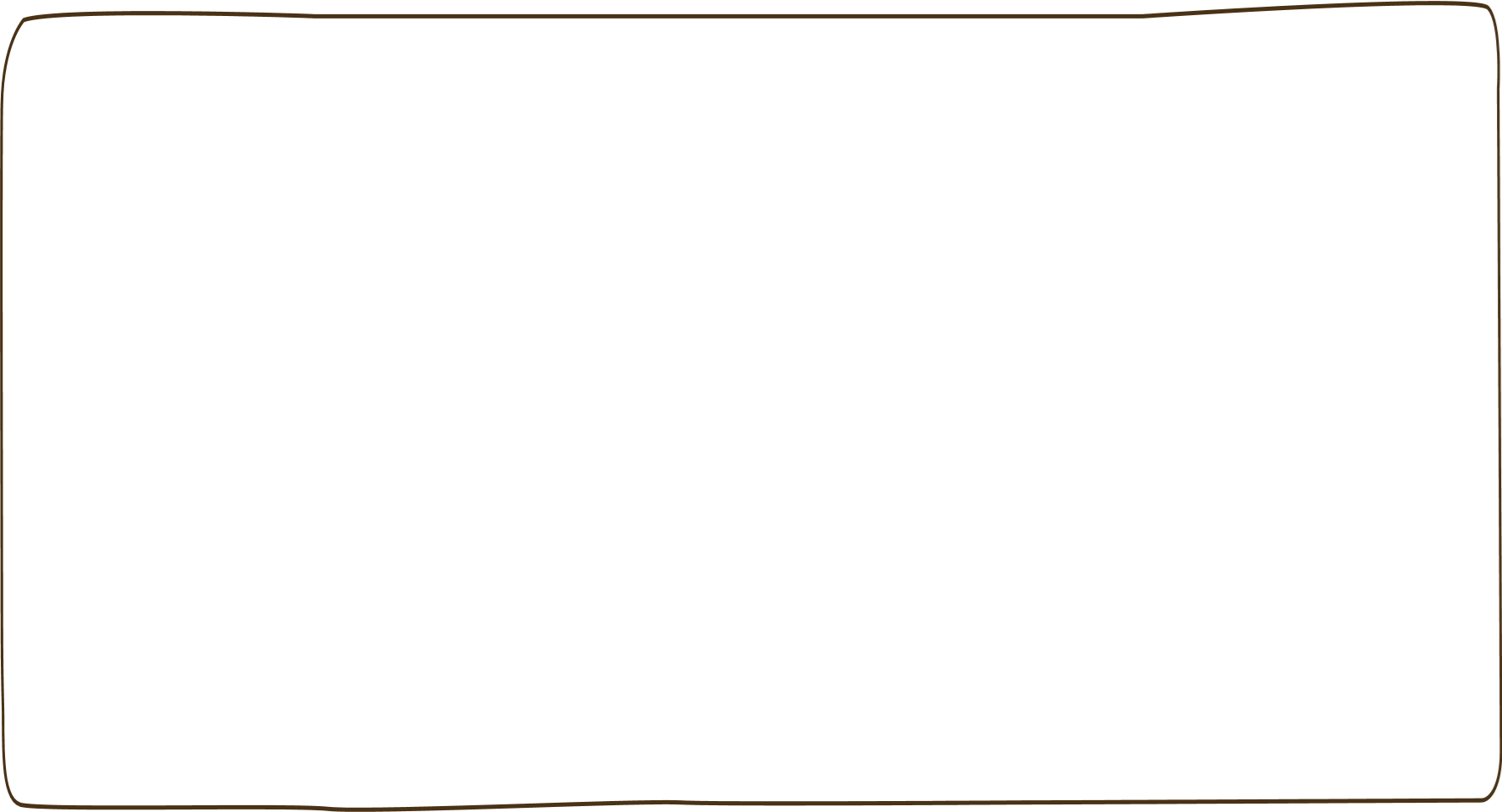 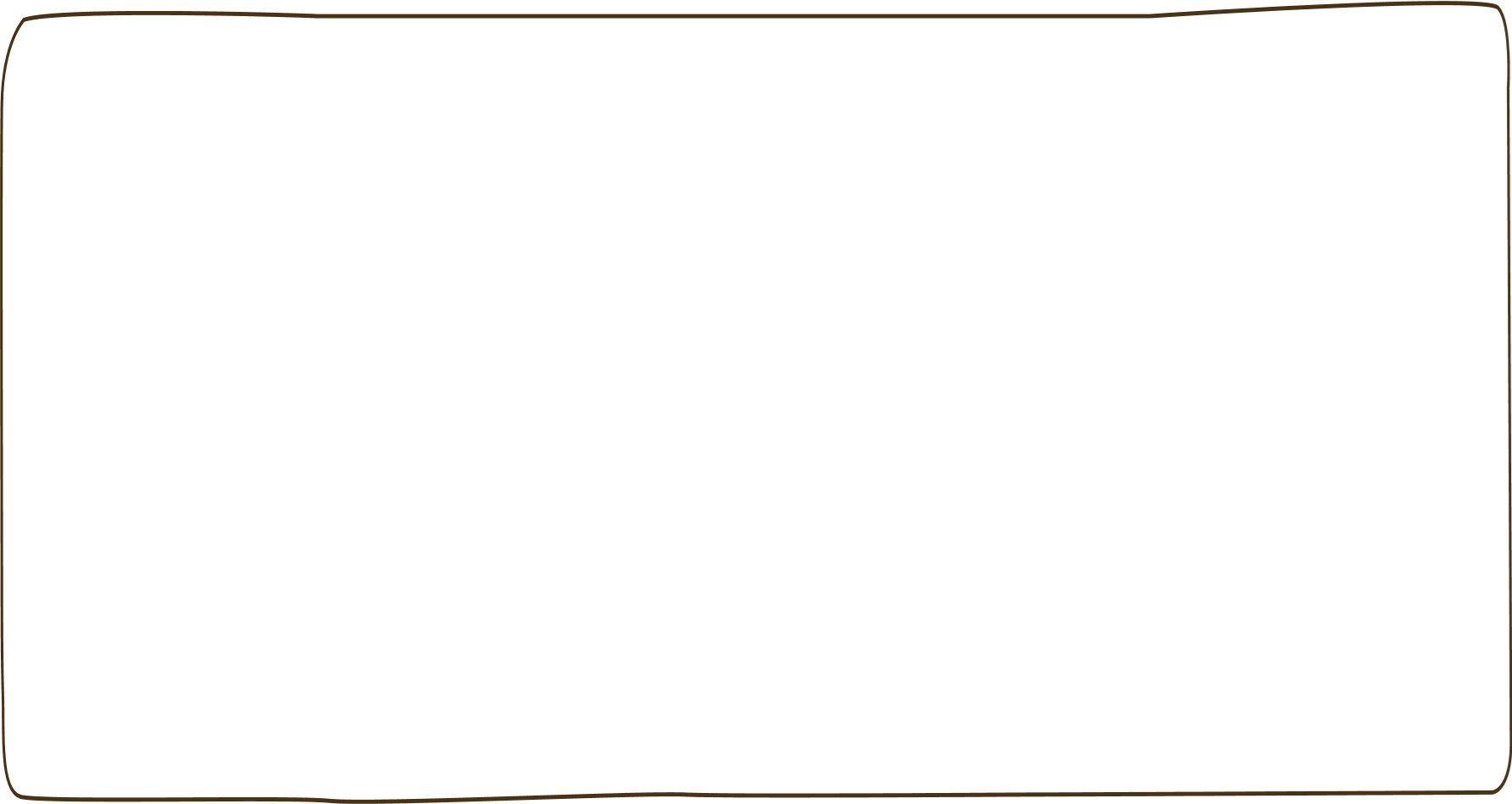 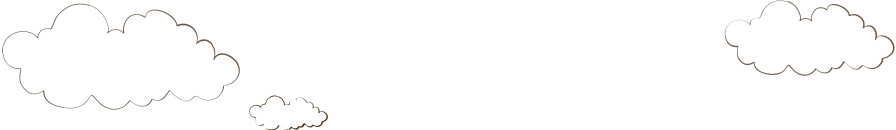 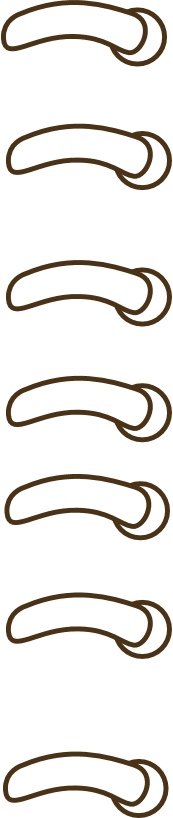 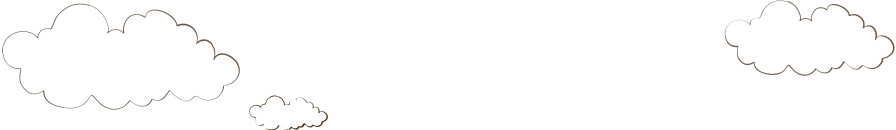 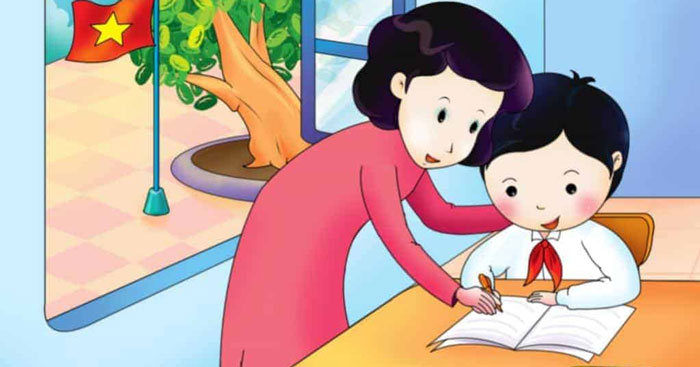 Nắn nót: Làm cẩn thận từng li, từng tí cho đẹp, cho chuẩn.
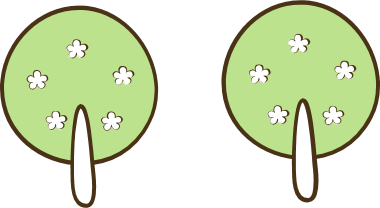 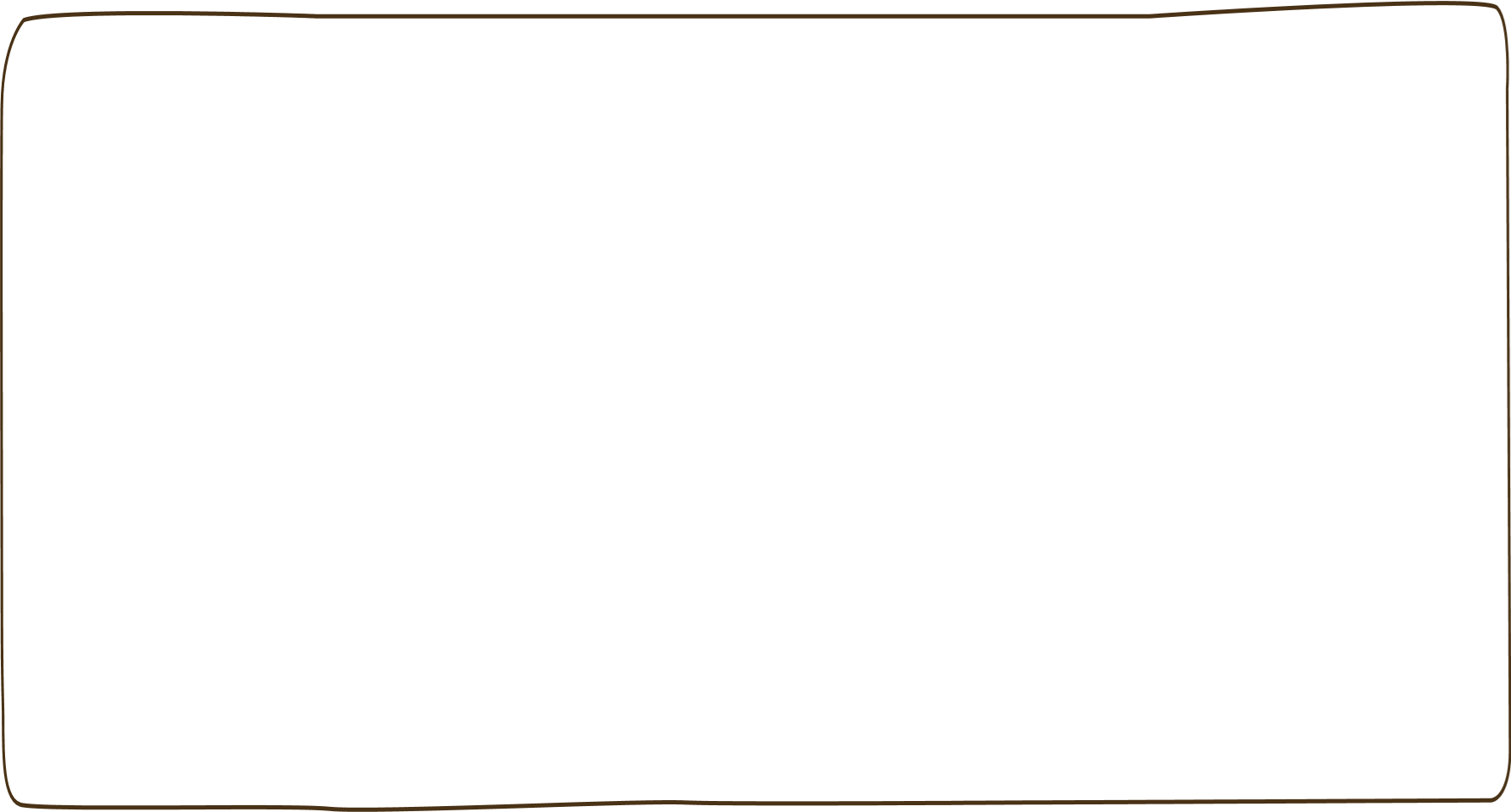 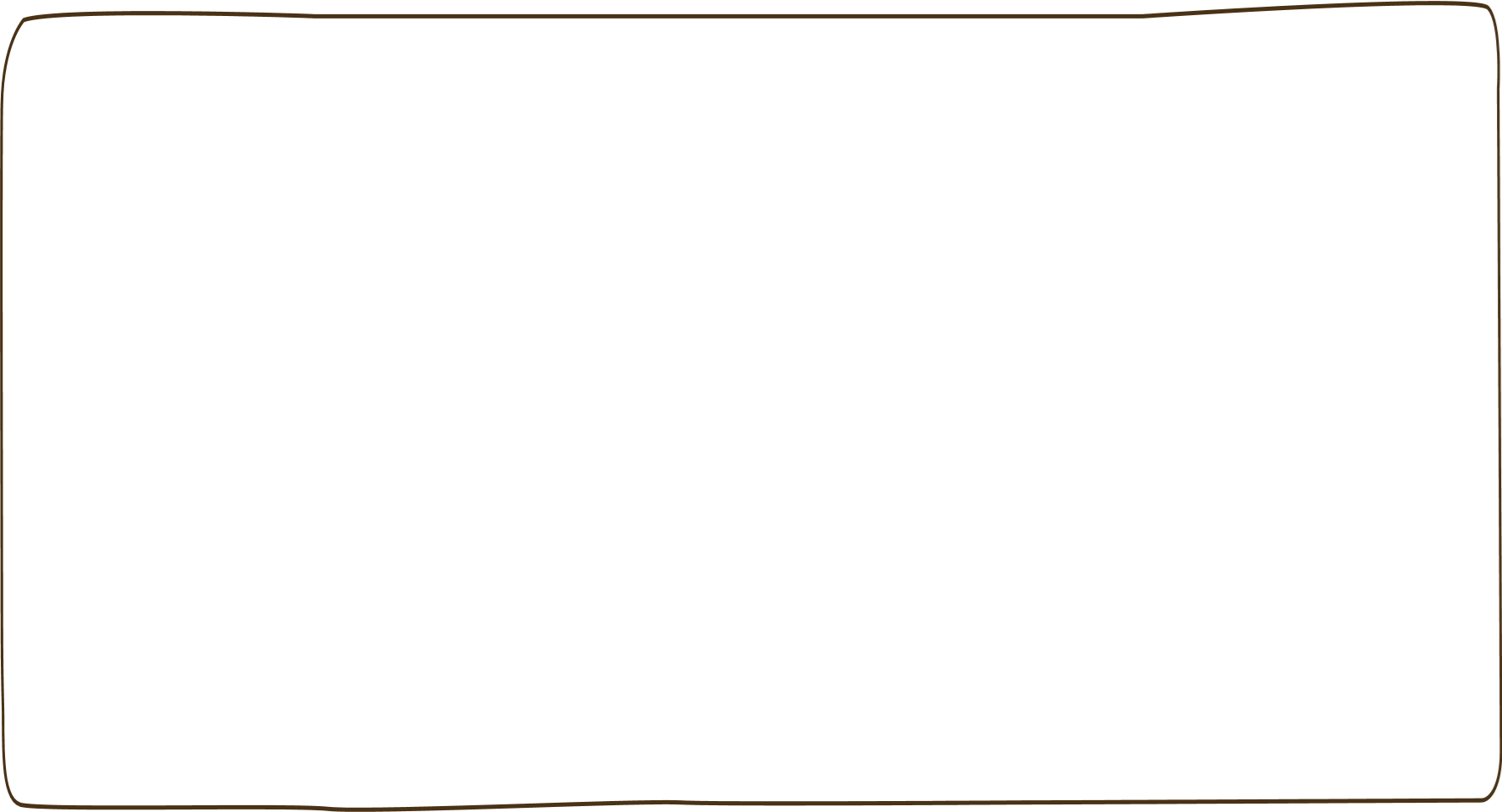 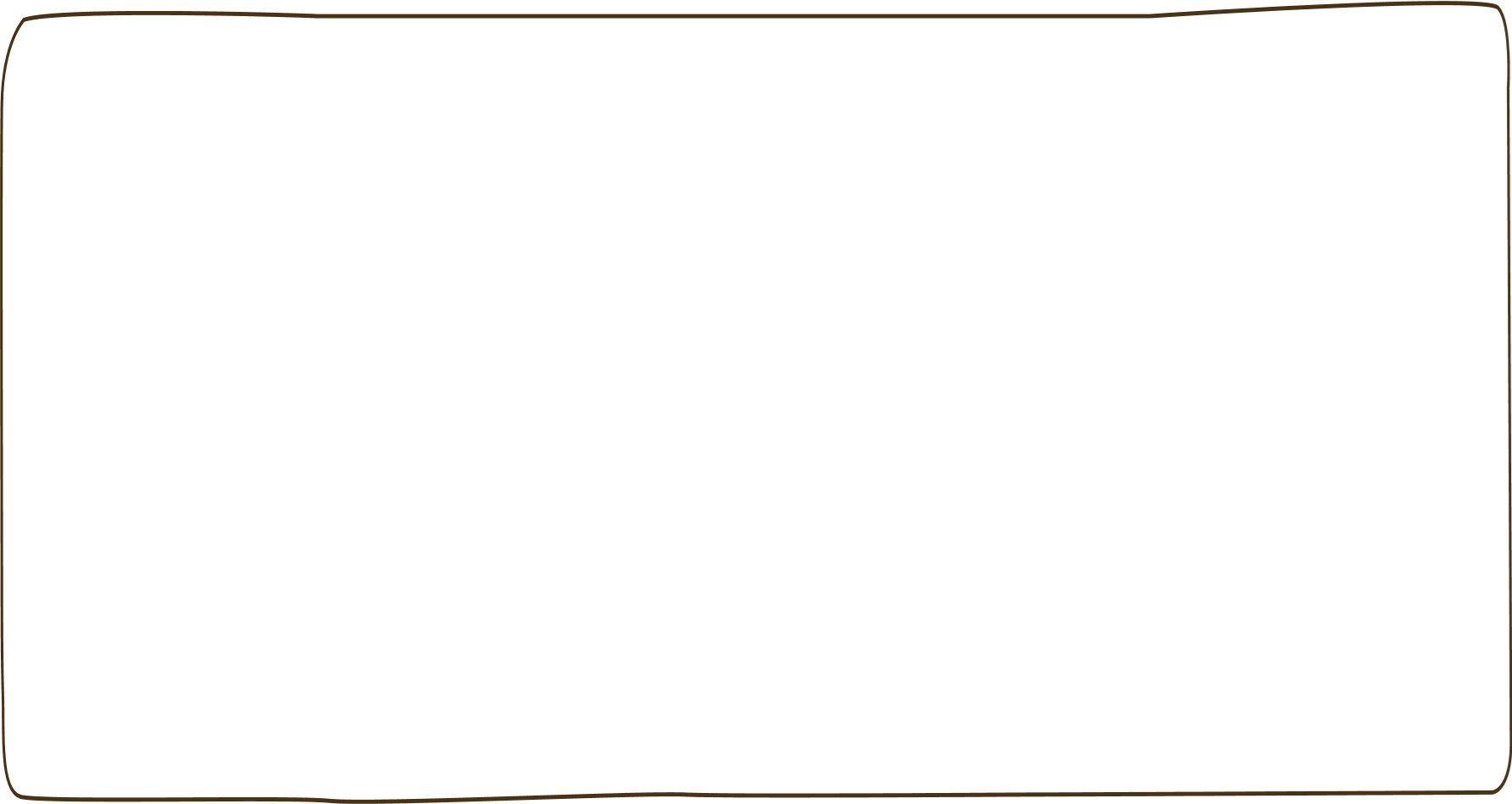 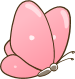 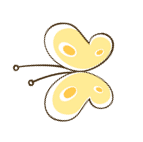 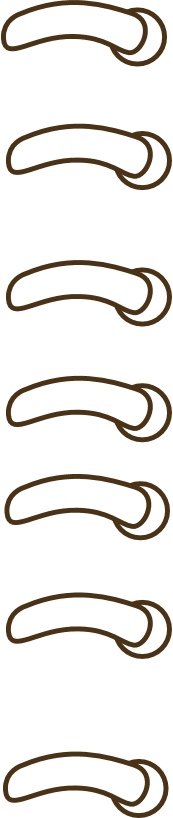 Quyển vở của em
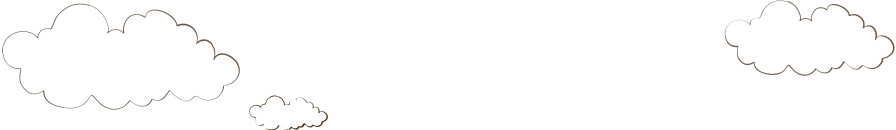 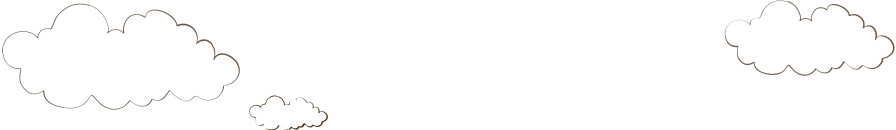 Quyển vở này mở ra
Bao nhiêu trang giấy trắng
Từng dòng kẻ ngay ngắn
Như chúng em xếp hàng.

Lật từng trang, từng trang
Giấy trắng sờ mát rượi
Thơm tho mùi giấy mới
Nắn nót bàn tay xinh.

Ơi quyển vở mới tinh
Em viết cho sạch, đẹp
Chữ đẹp là tính nết
Của những người trò ngoan.     
                        QUANG HUY
1
2
3
10
11
12
4
5
6
7
8
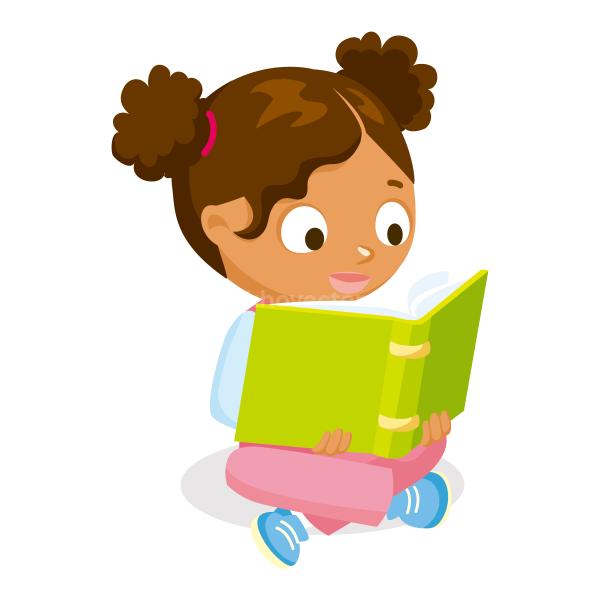 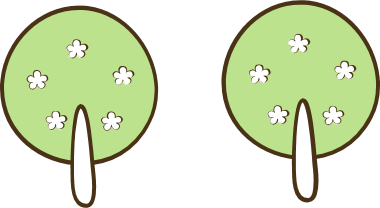 9
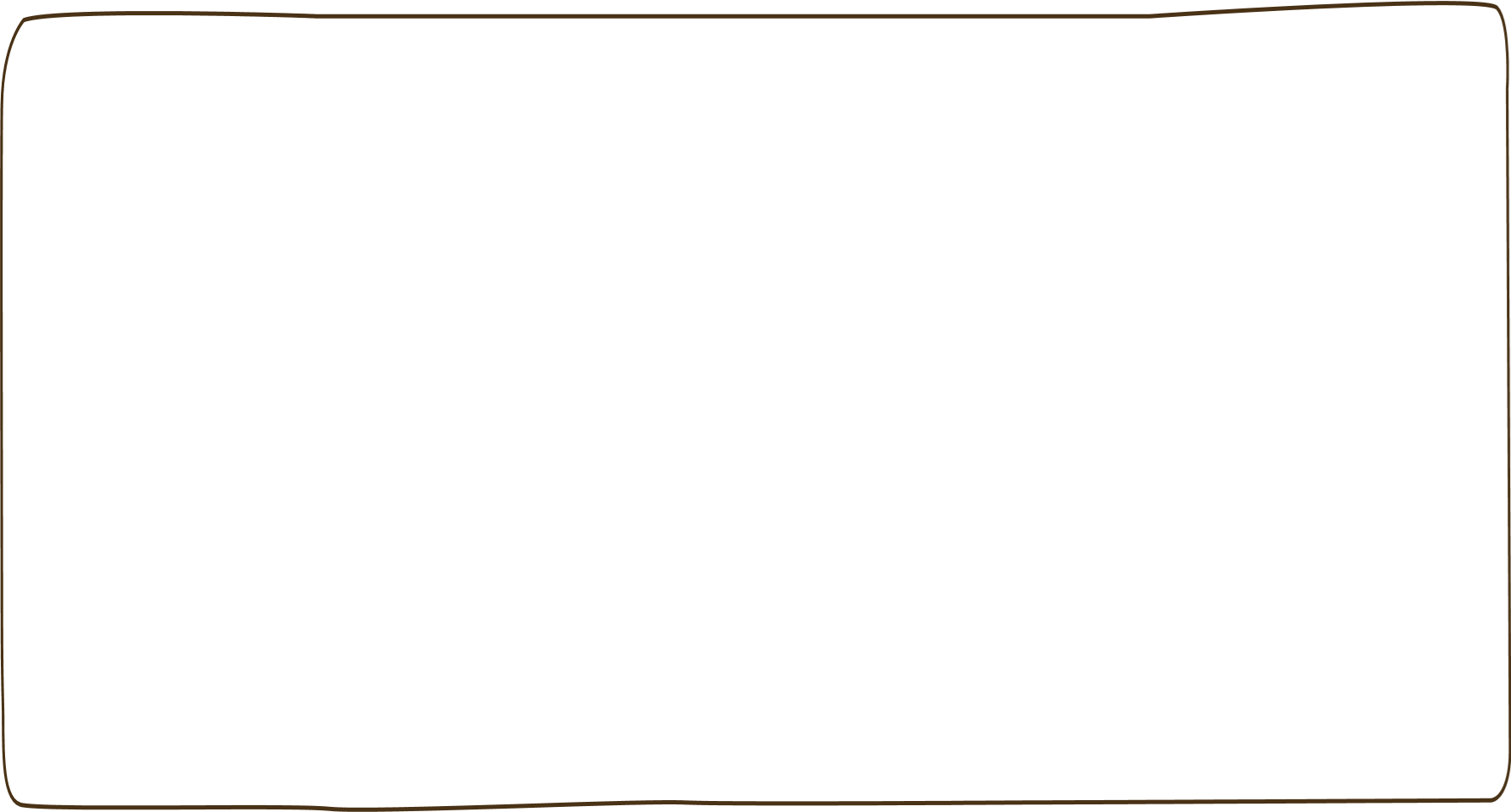 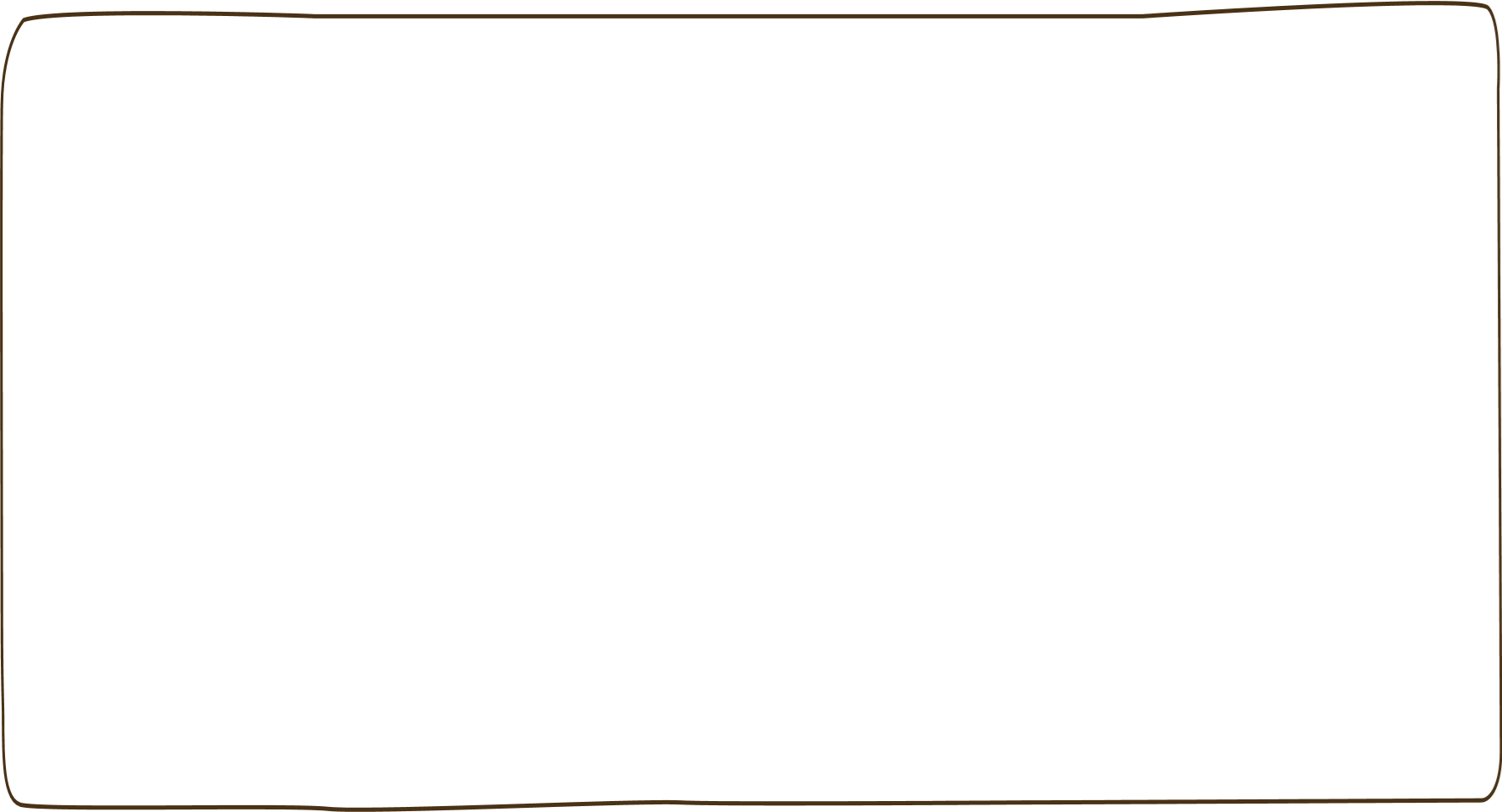 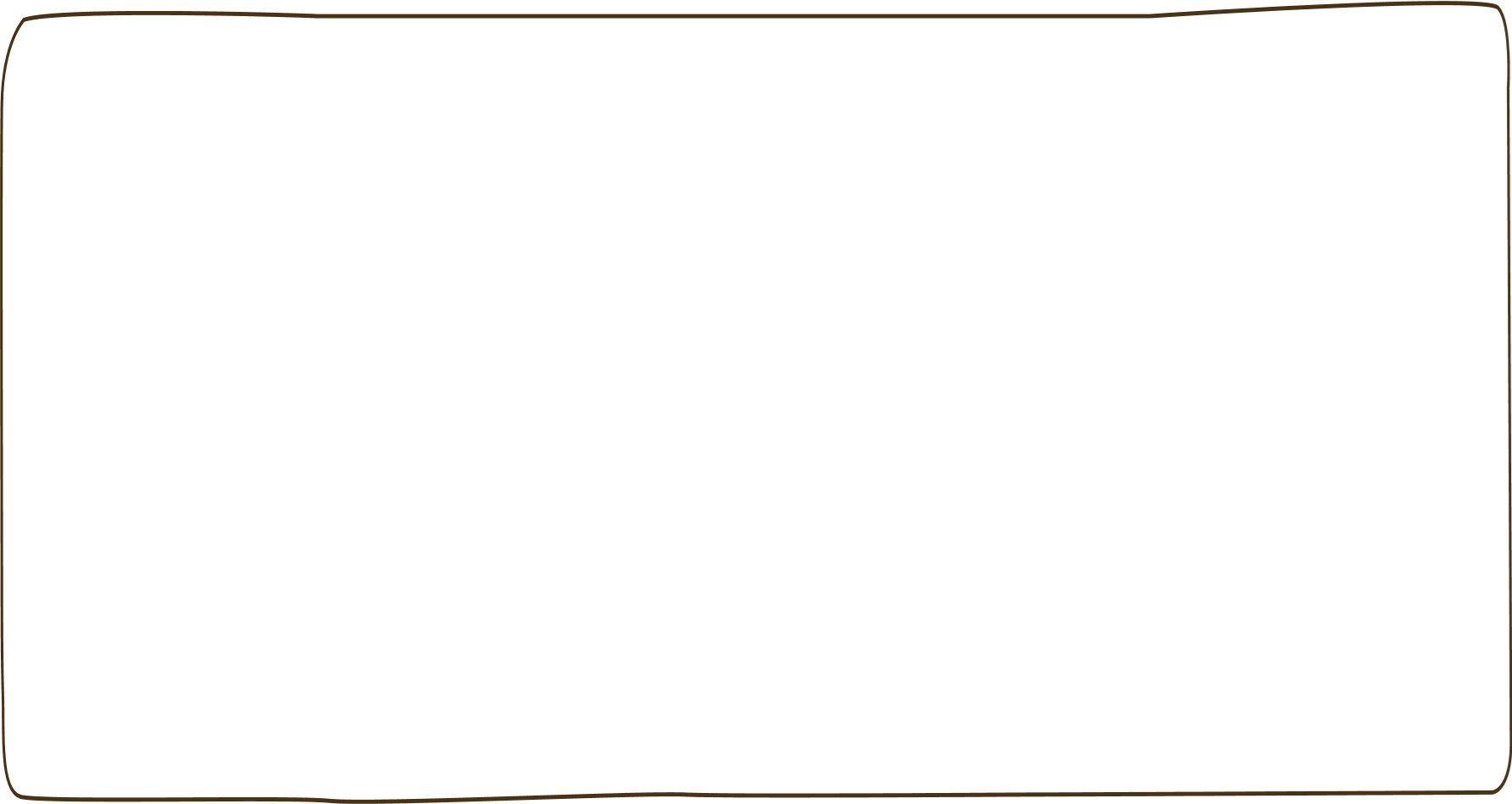 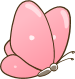 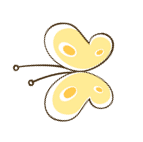 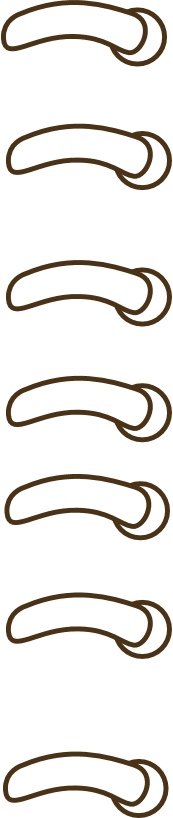 Quyển vở của em
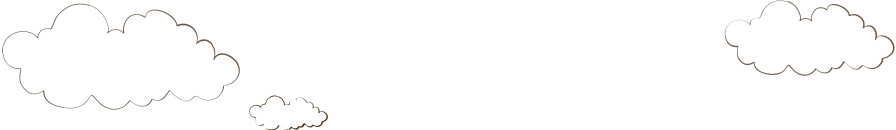 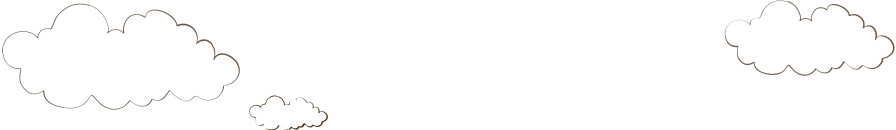 Quyển vở này mở ra
Bao nhiêu trang giấy trắng
Từng dòng kẻ ngay ngắn
Như chúng em xếp hàng.

Lật từng trang, từng trang
Giấy trắng sờ mát rượi
Thơm tho mùi giấy mới
Nắn nót bàn tay xinh.

Ơi quyển vở mới tinh
Em viết cho sạch, đẹp
Chữ đẹp là tính nết
Của những người trò ngoan.     
                        QUANG HUY
1
2
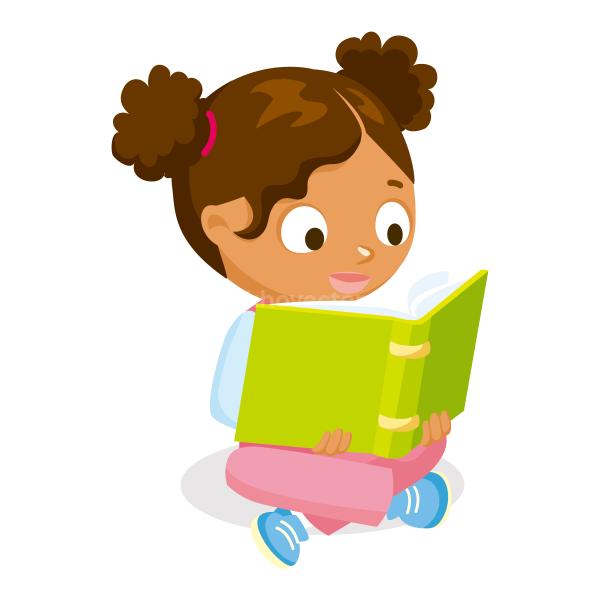 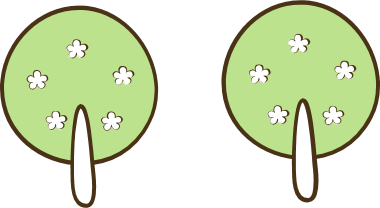 3
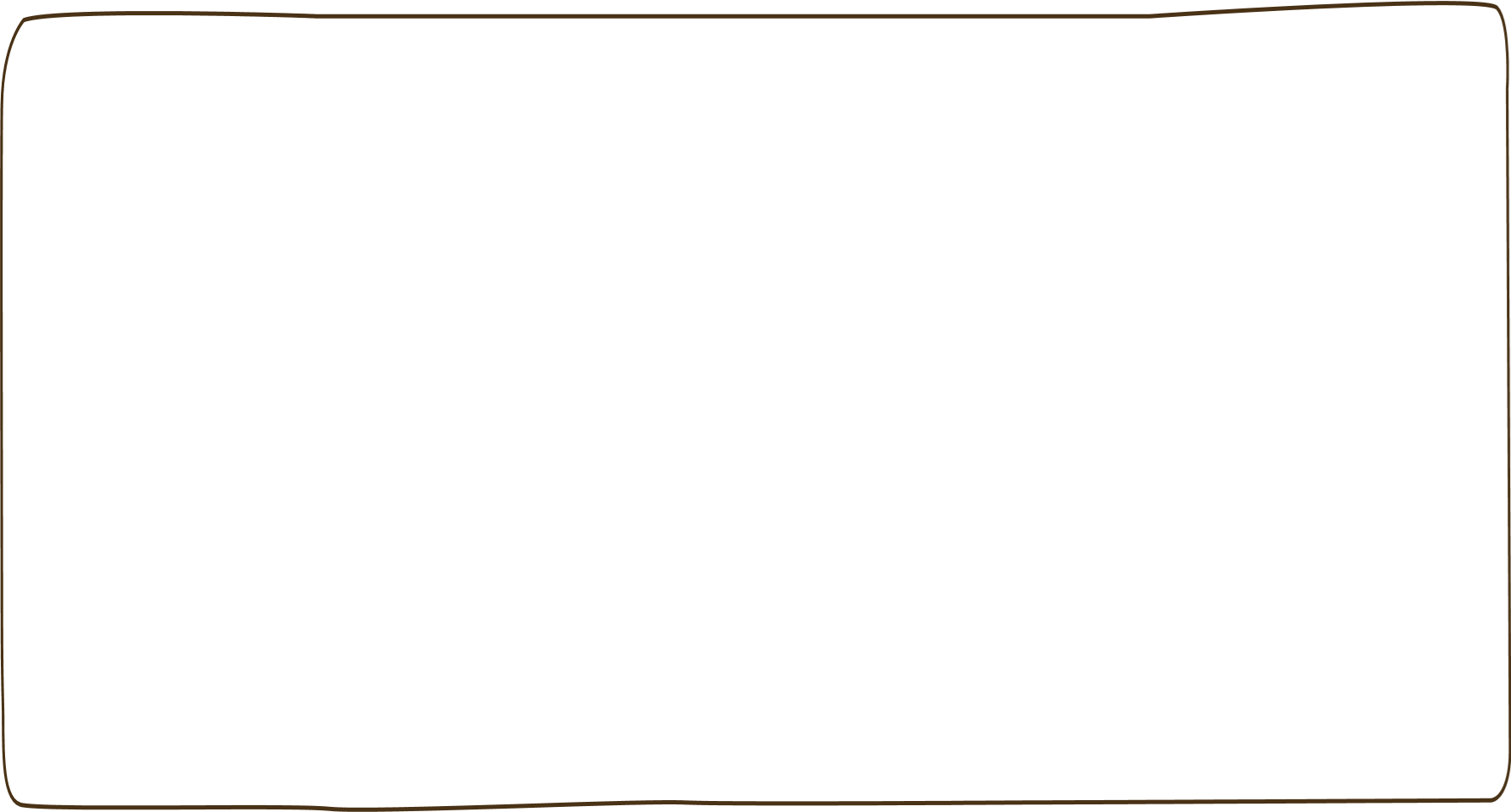 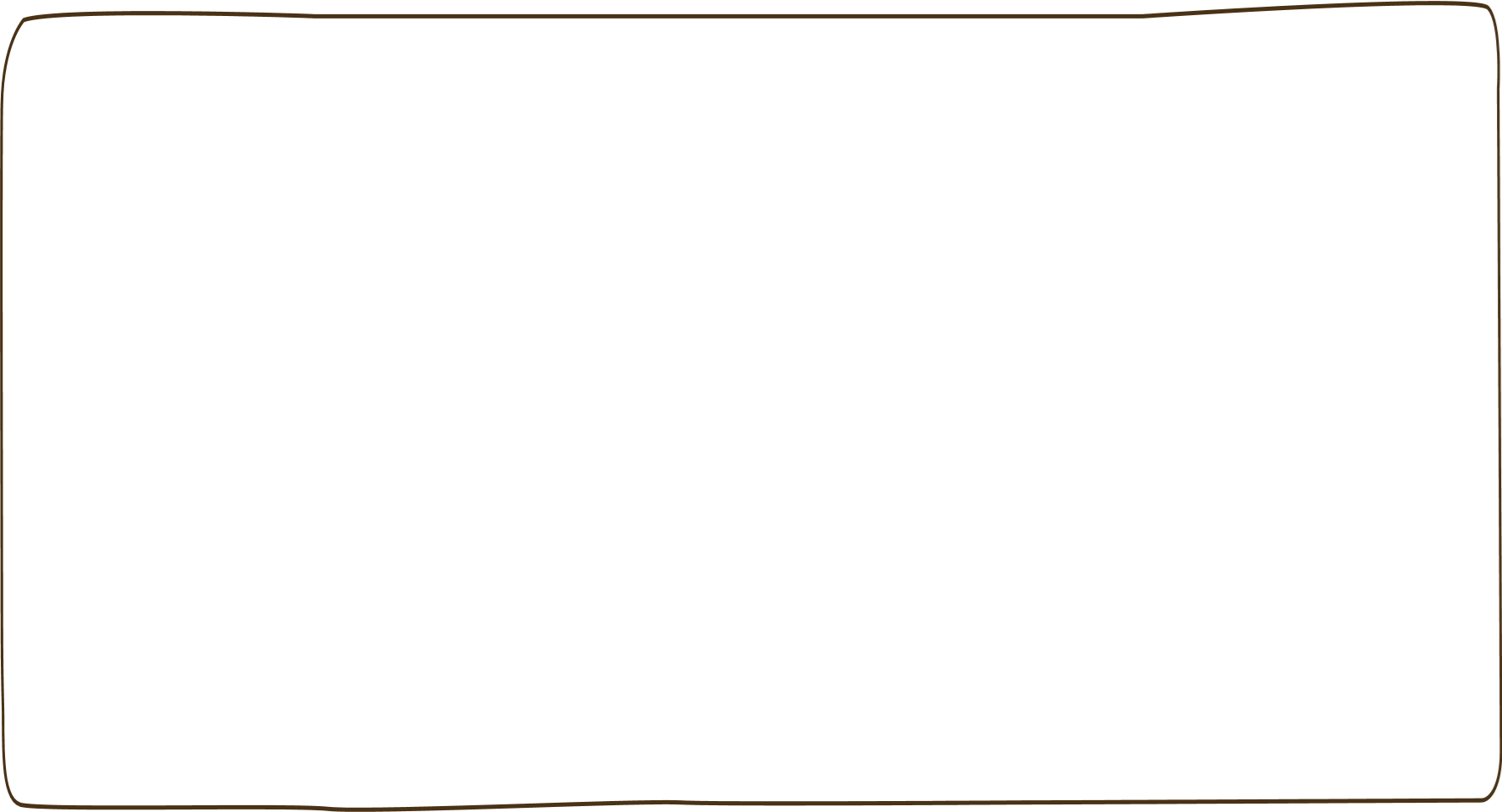 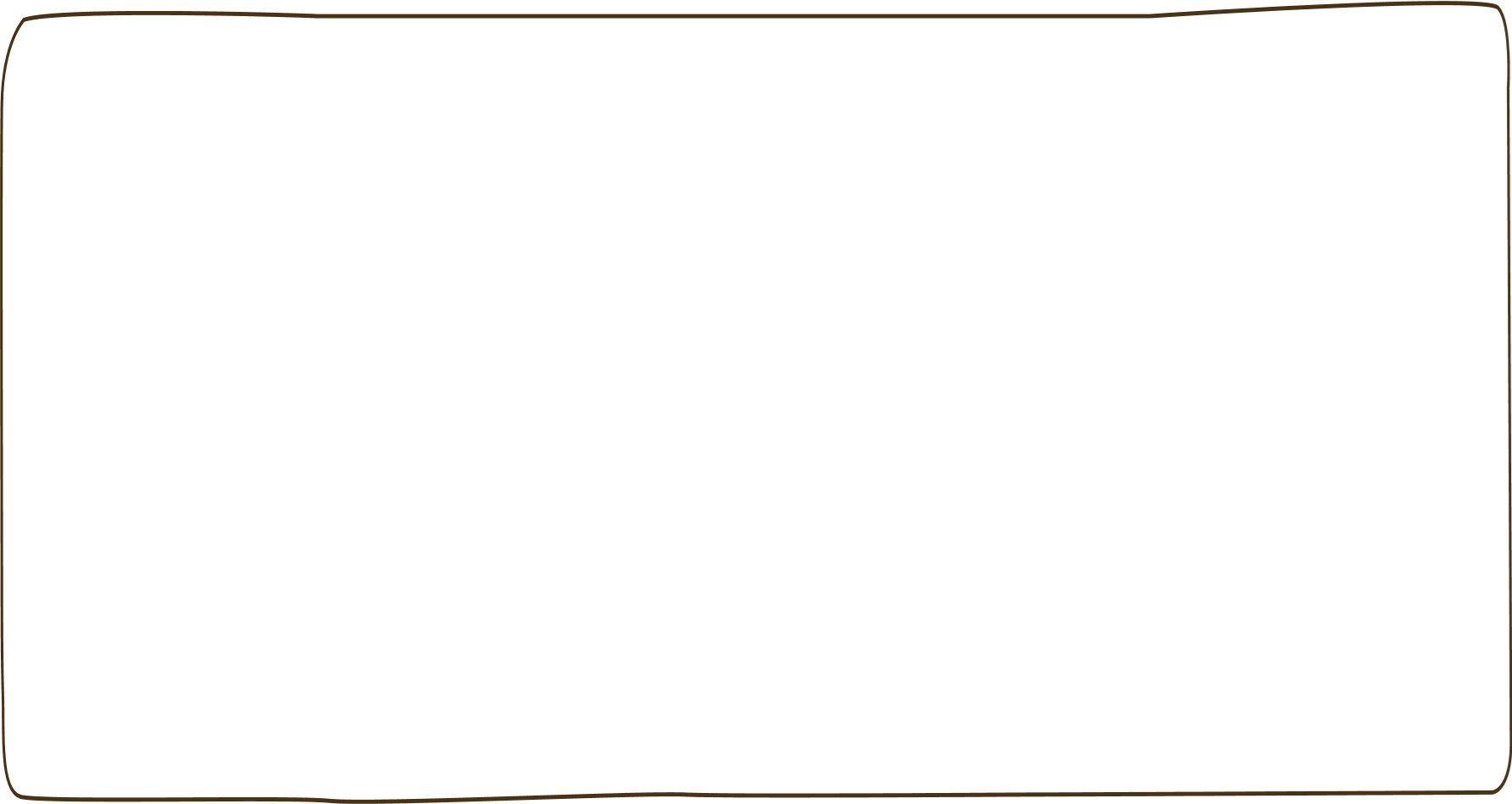 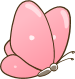 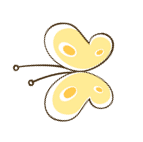 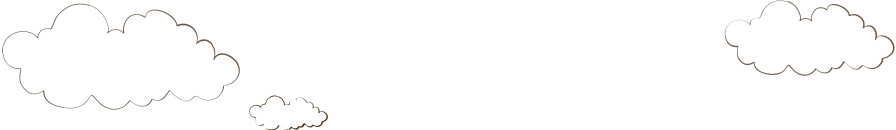 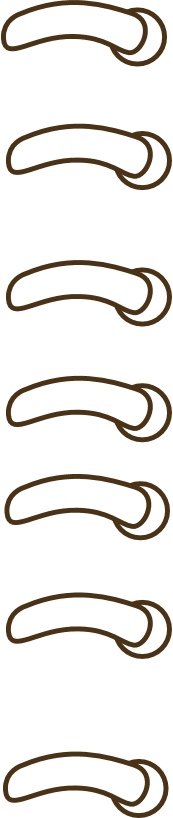 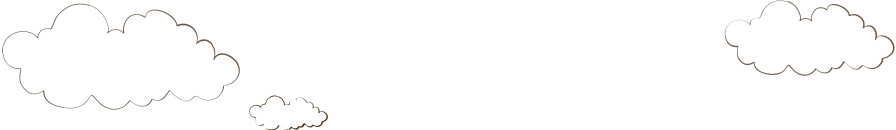 TÌM HIỂU BÀI
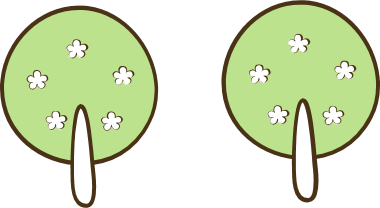 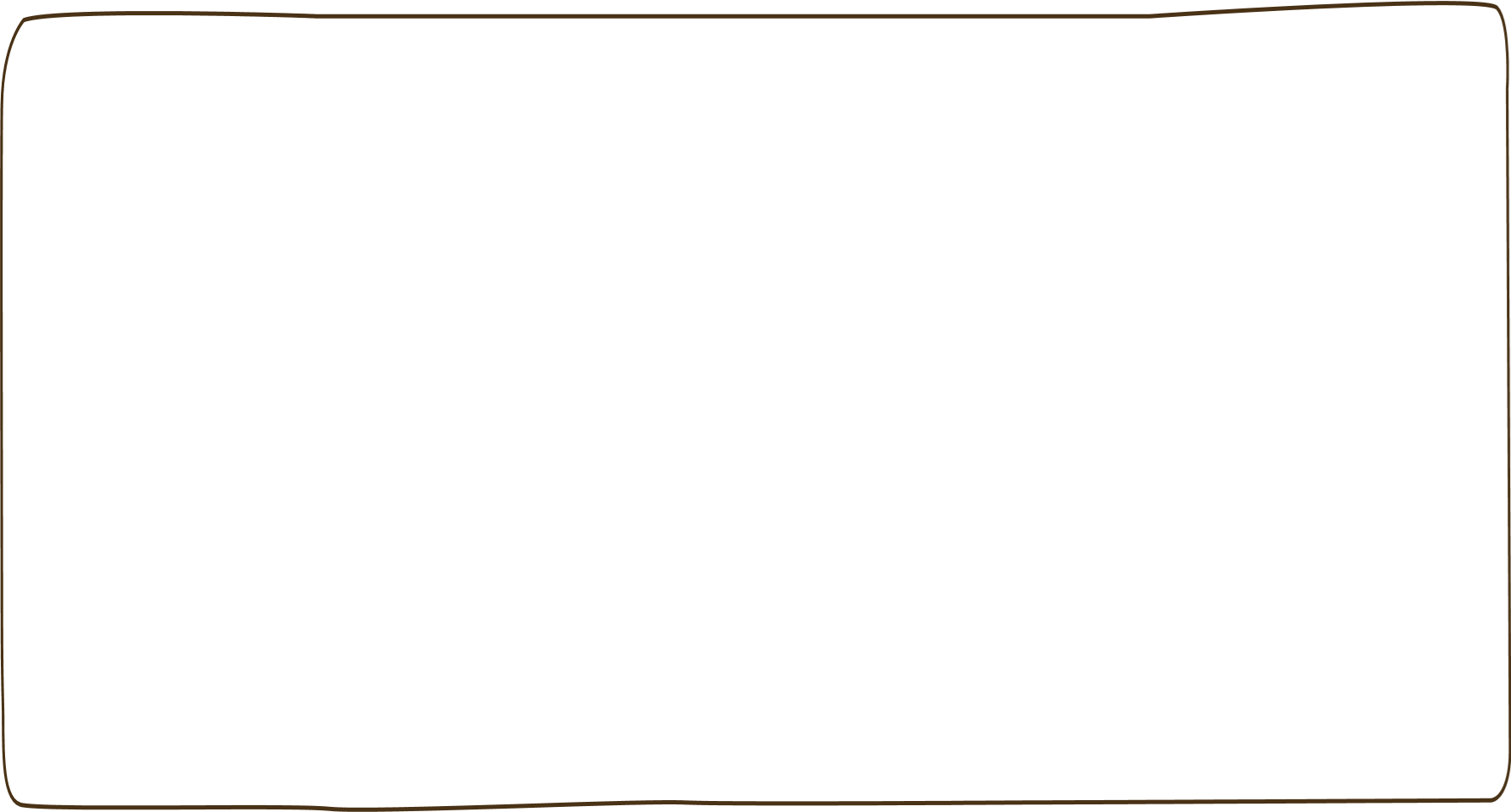 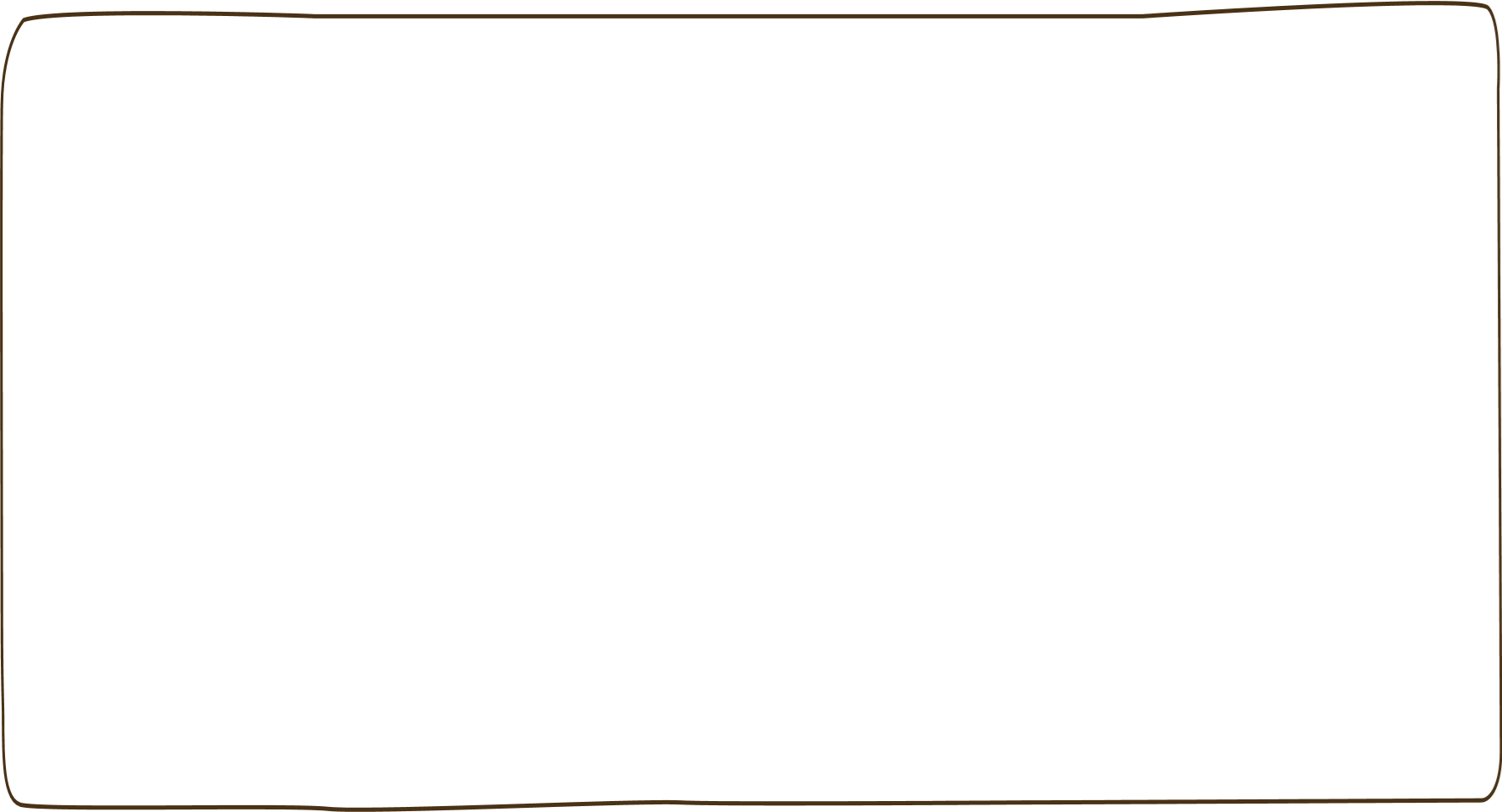 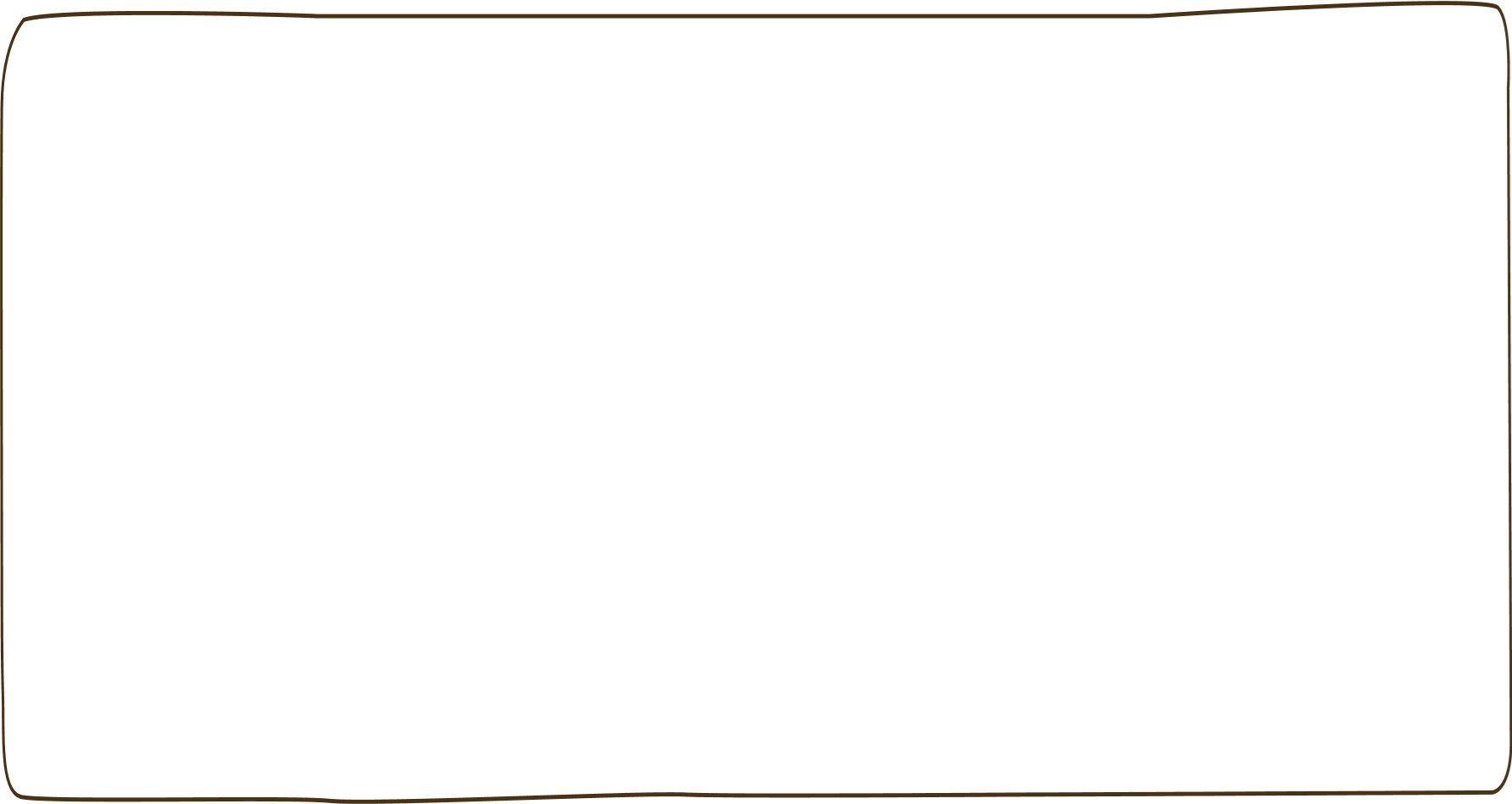 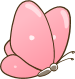 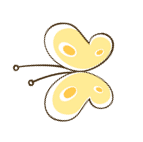 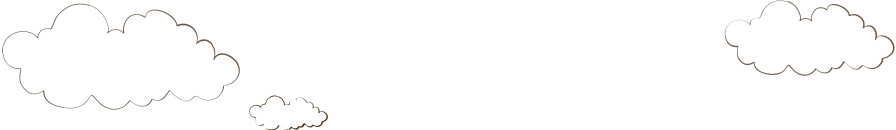 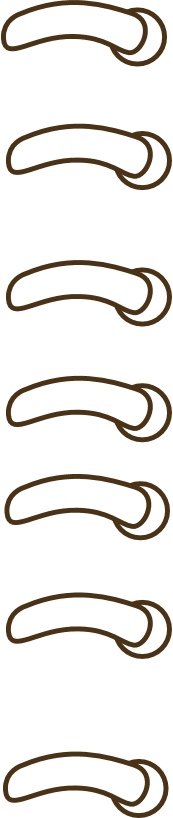 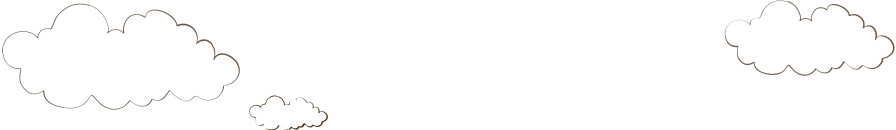 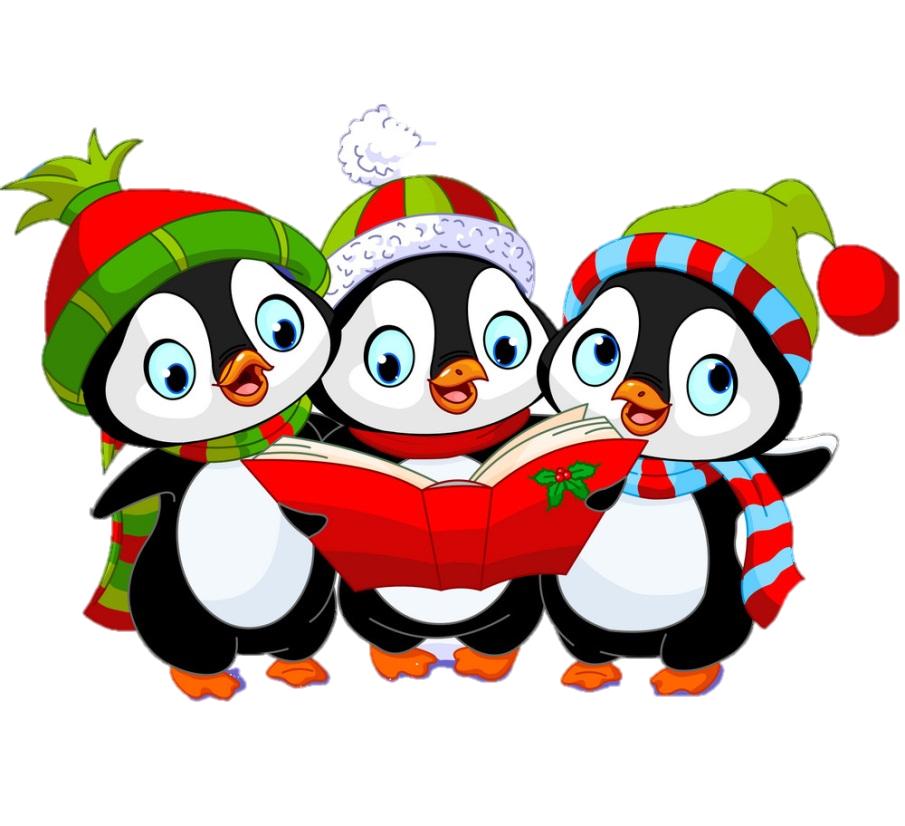 Mở vở ra, bạn nhỏ thấy gì trên trang giấy trắng?
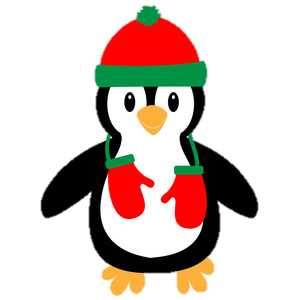 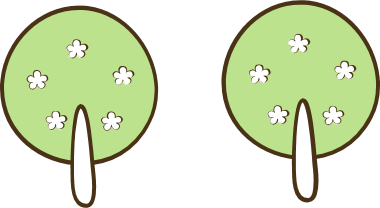 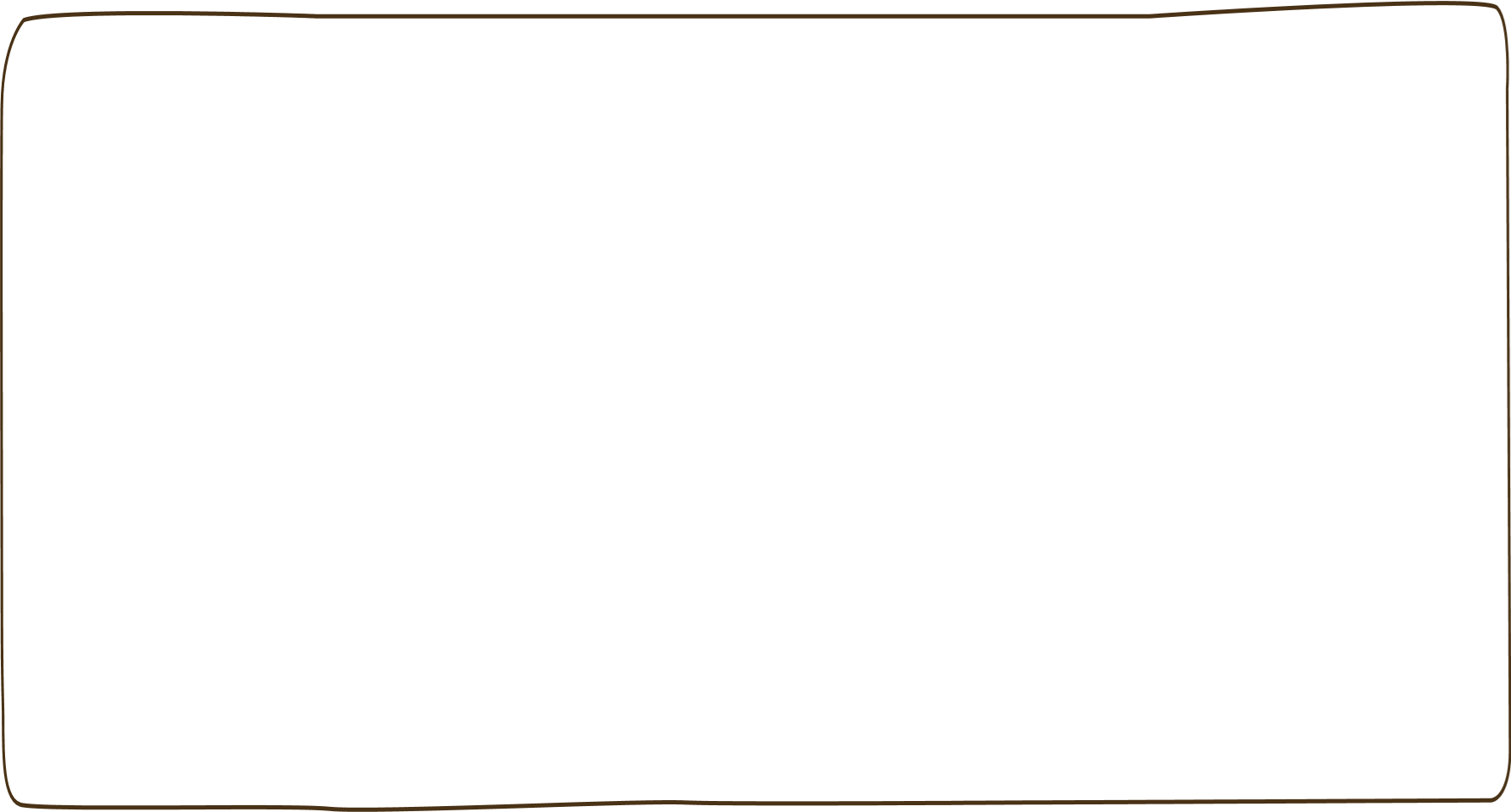 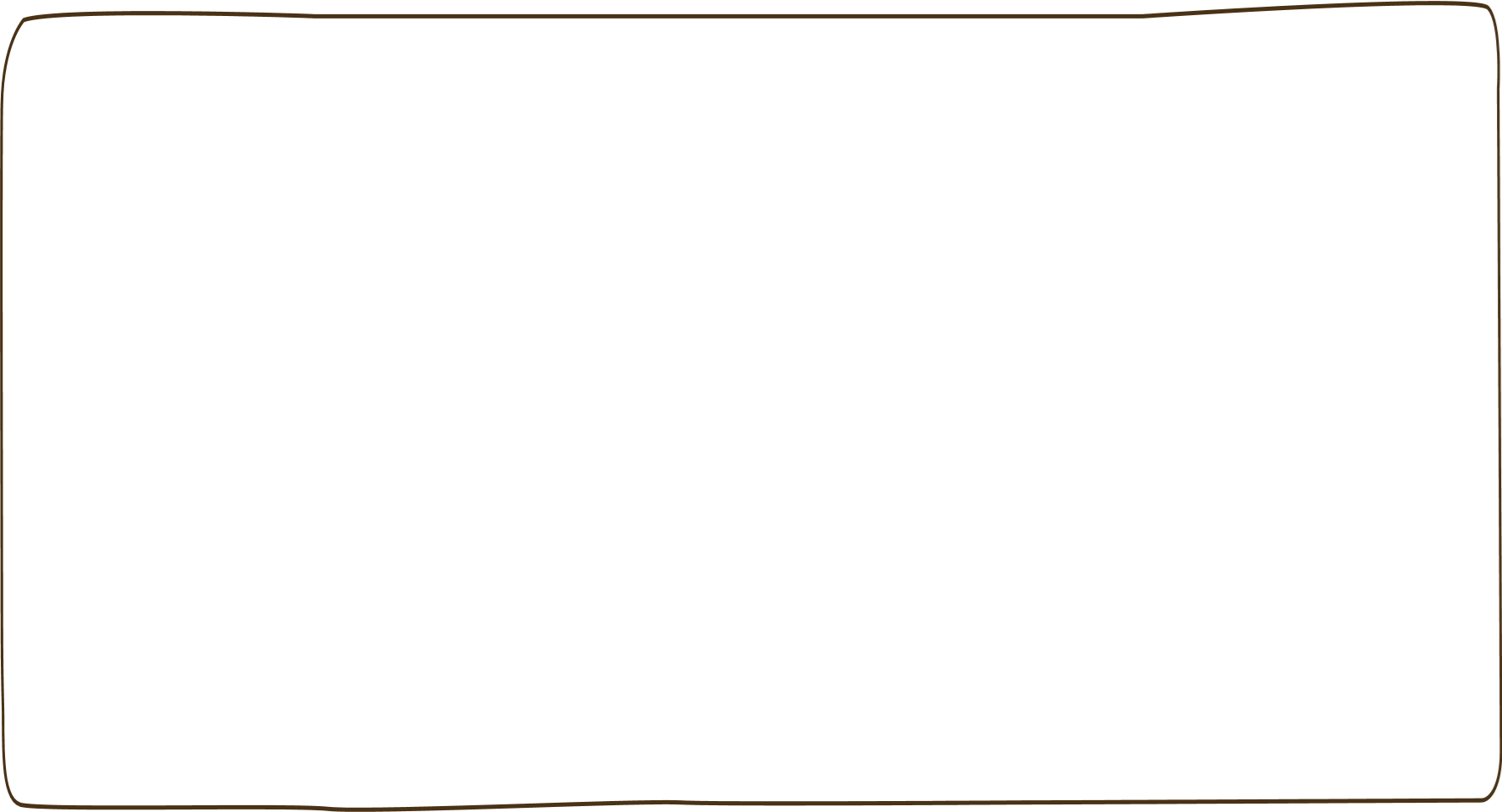 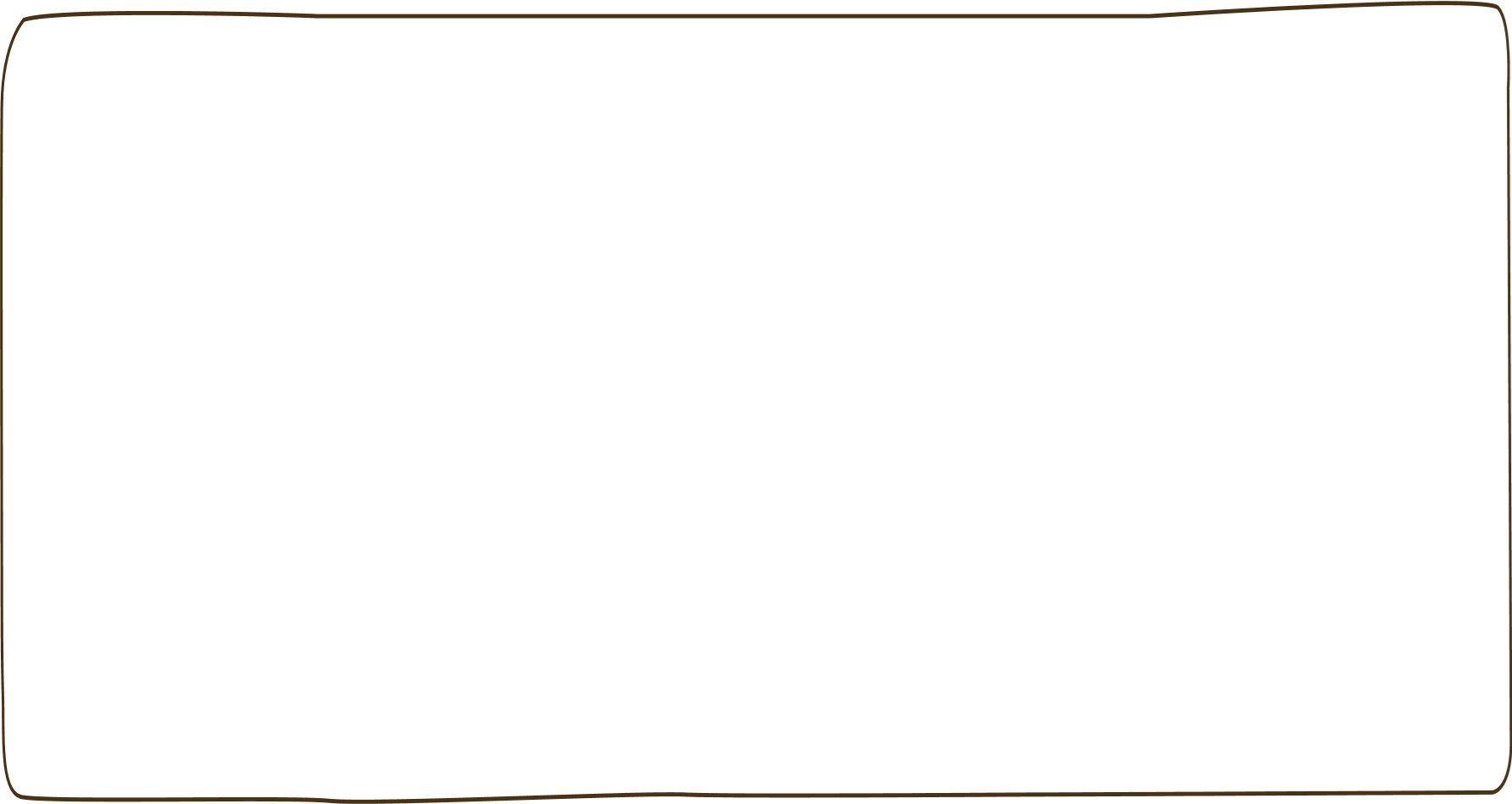 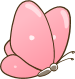 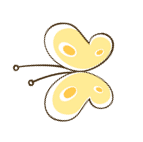 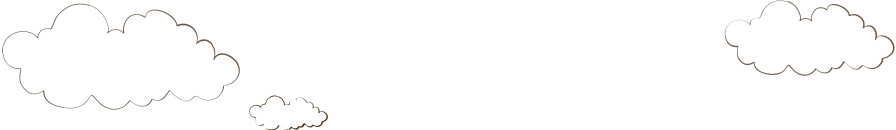 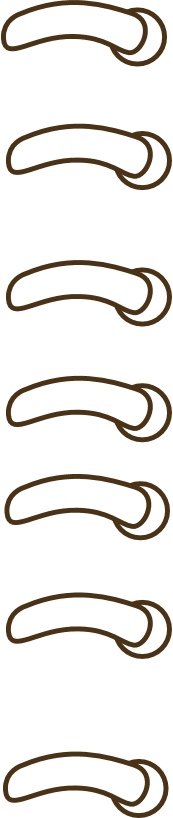 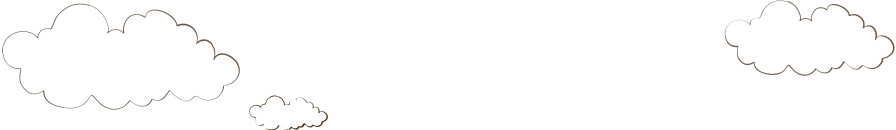 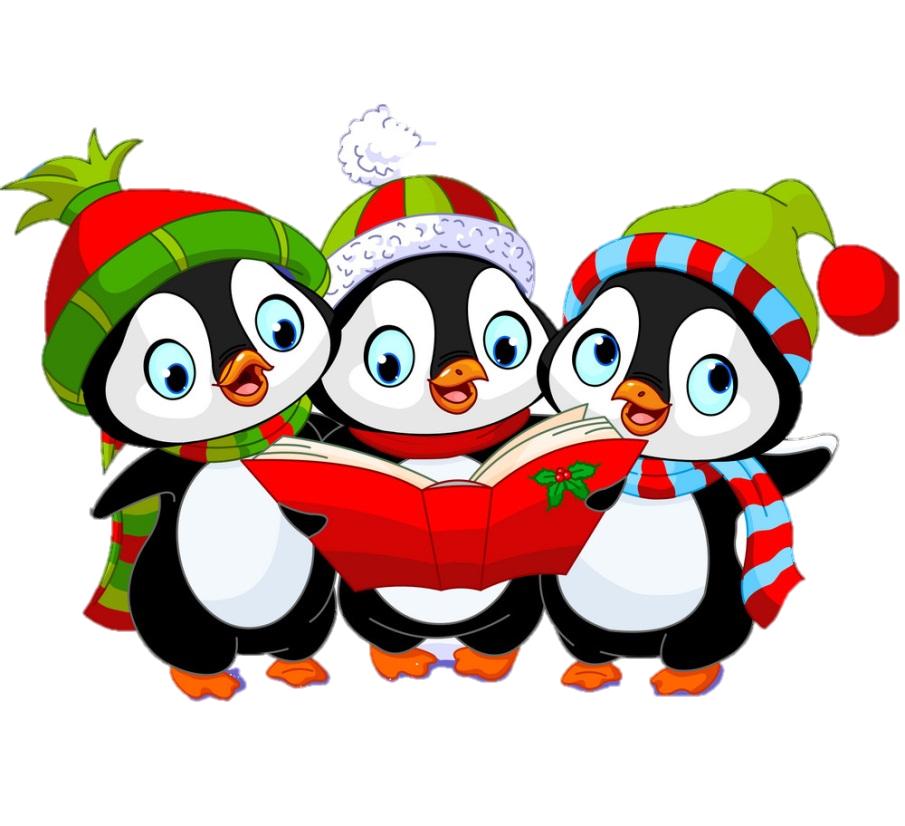 Lật từng trang, bạn nhỏ cảm thấy thế nào?
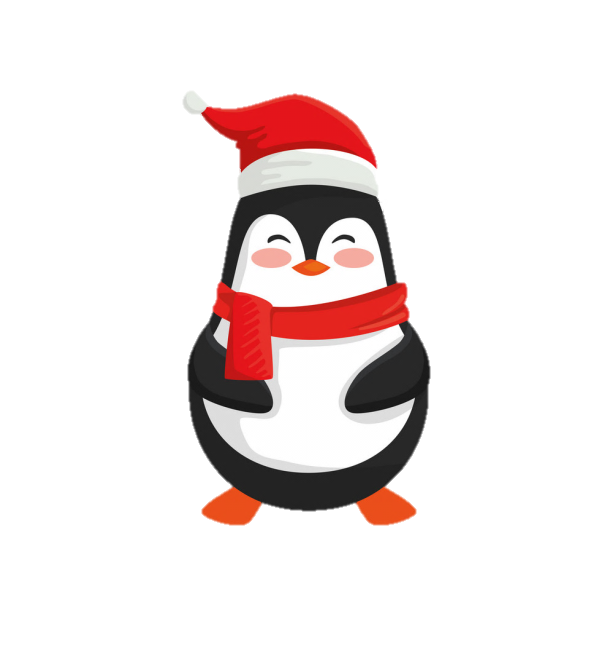 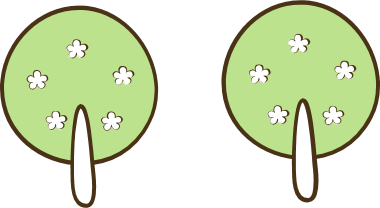 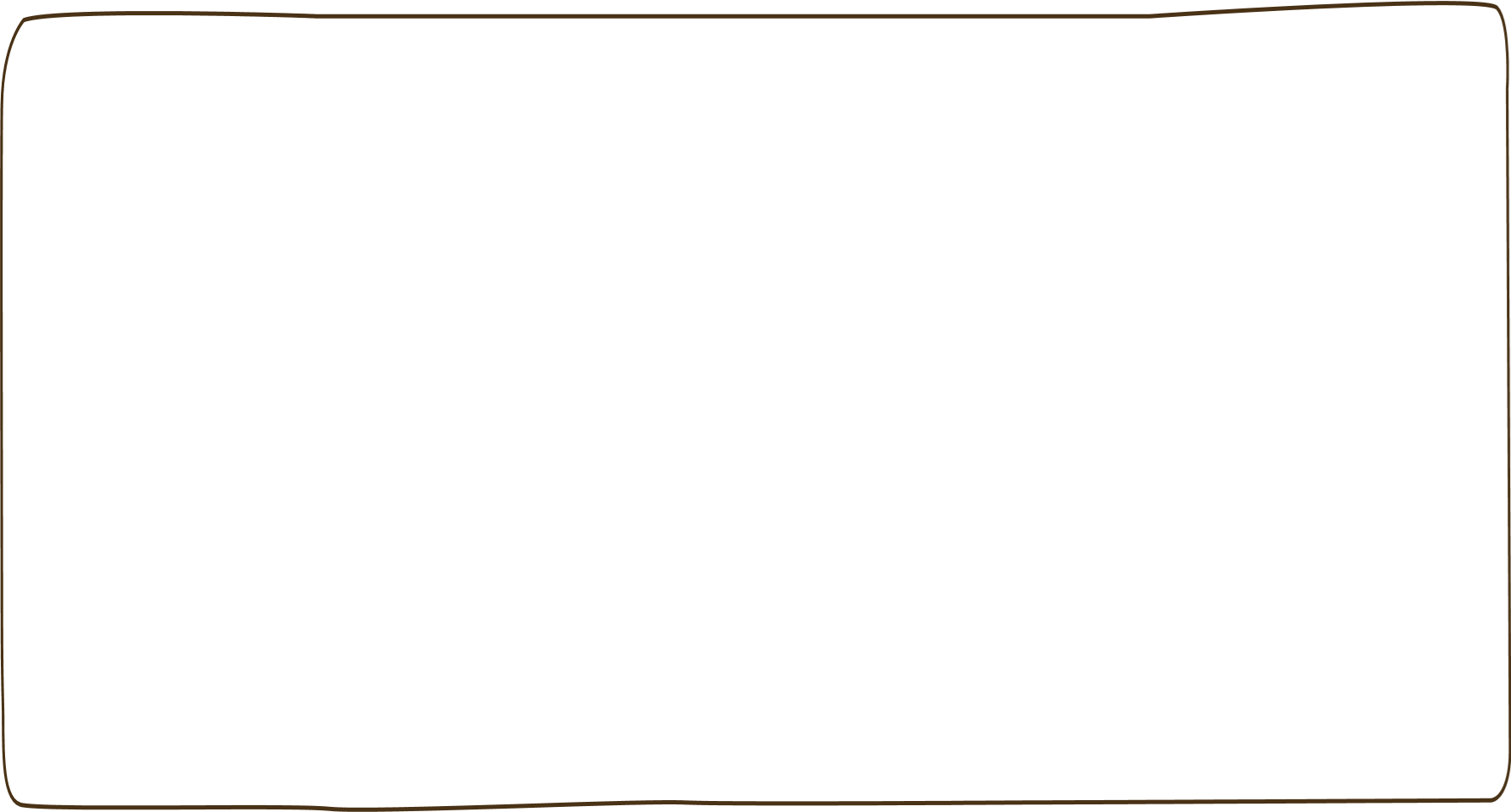 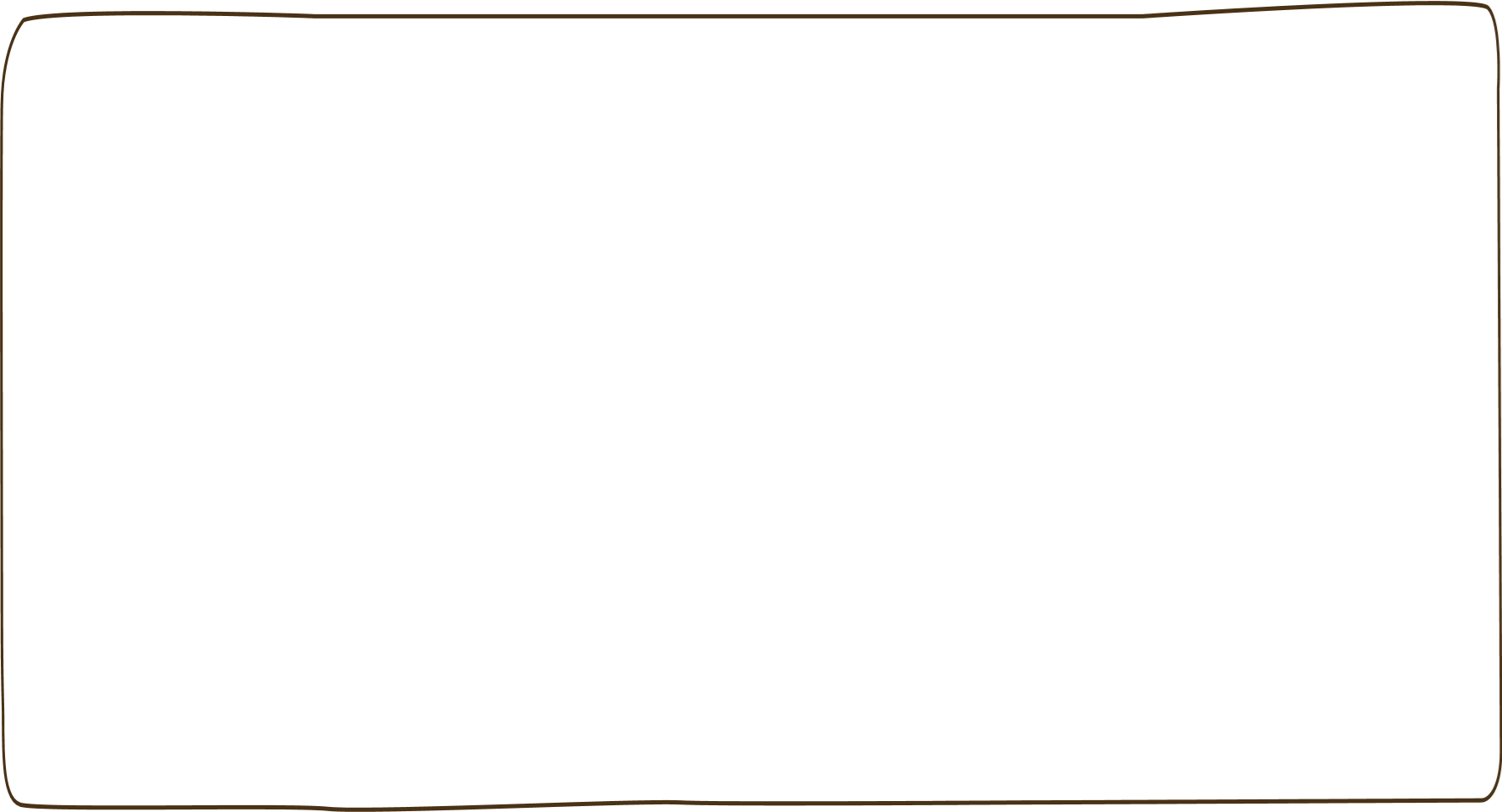 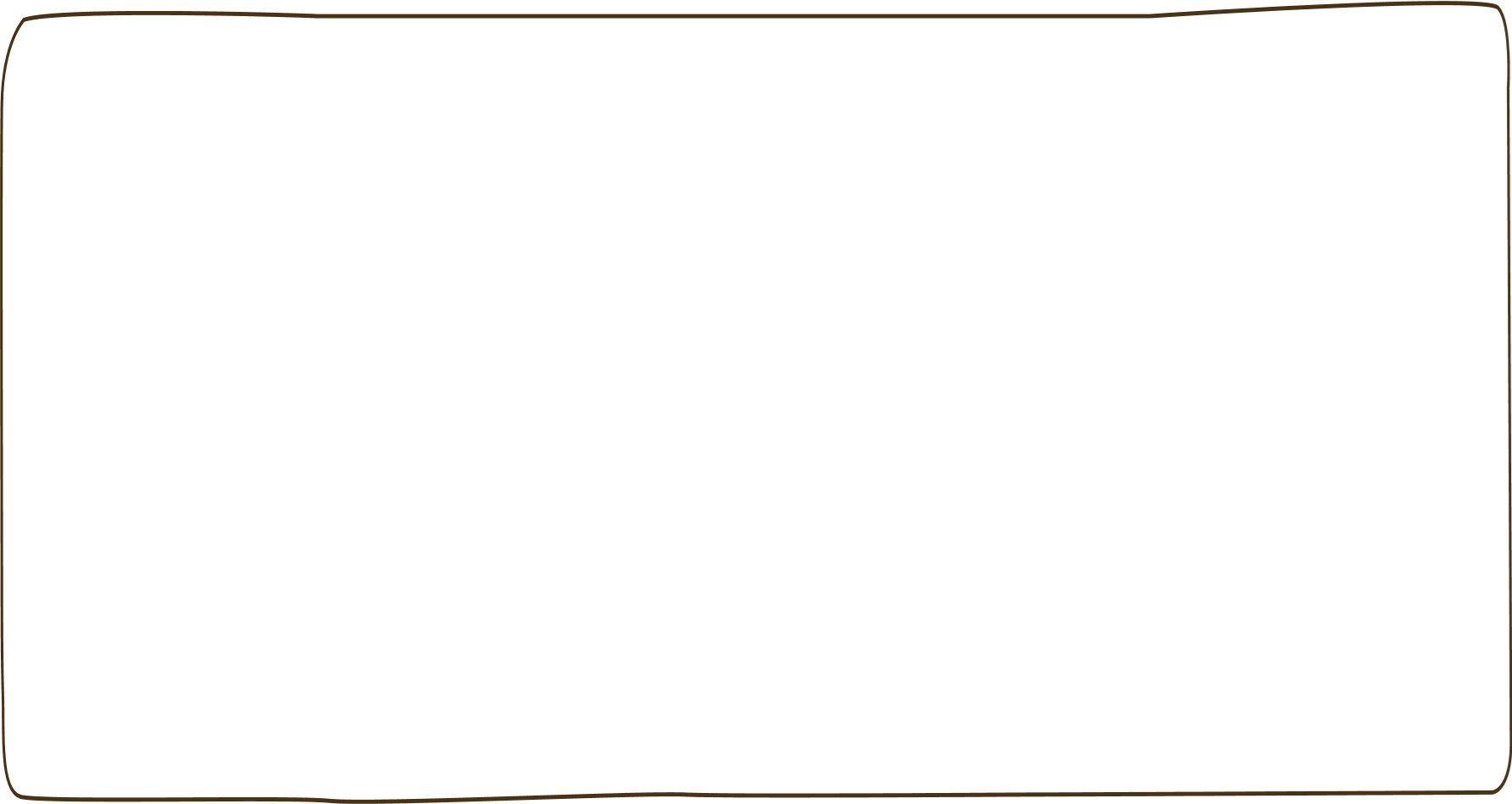 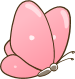 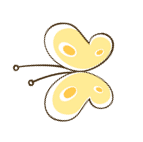 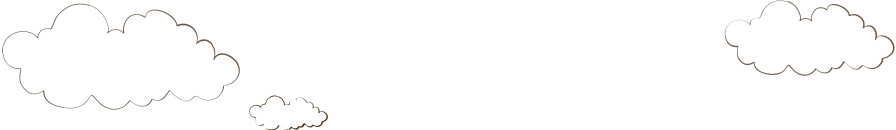 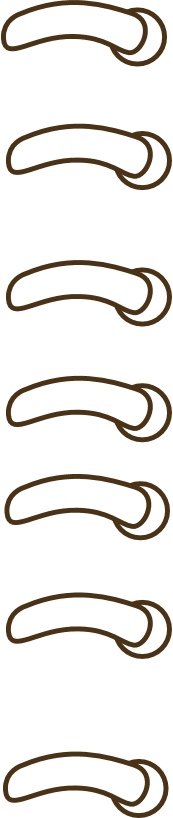 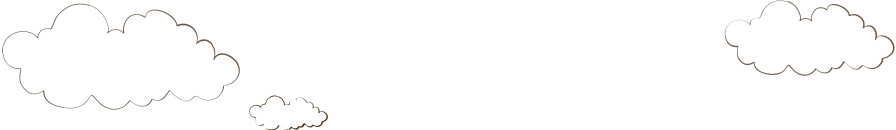 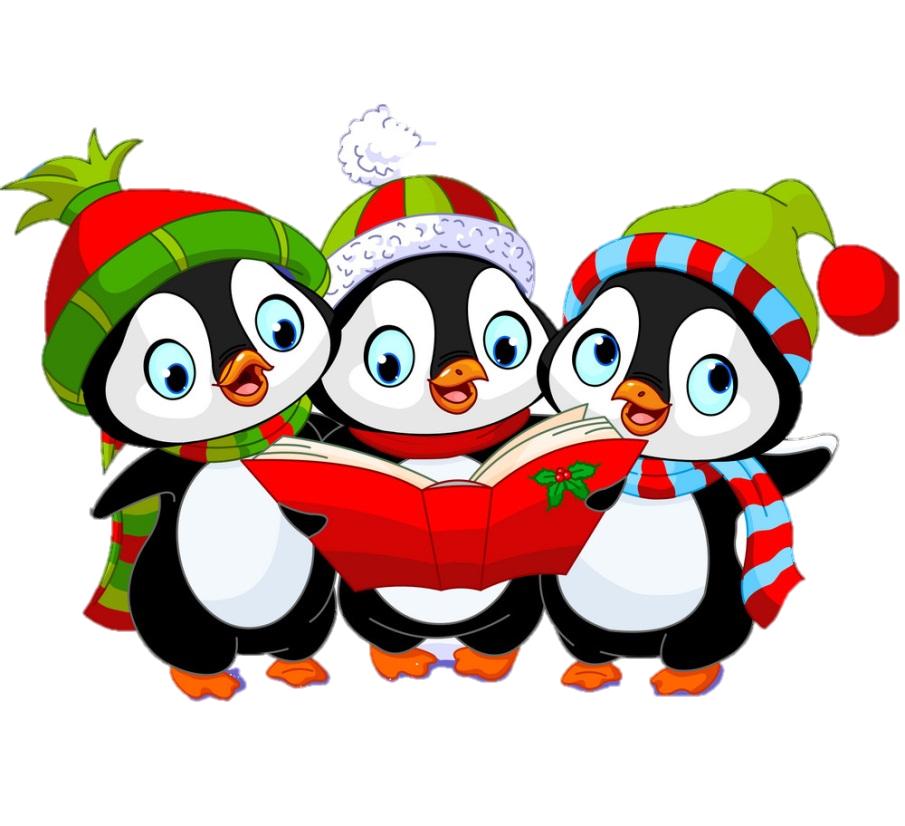 Nếu em là quyển vở, em sẽ nói gì với các bạn nhỏ?
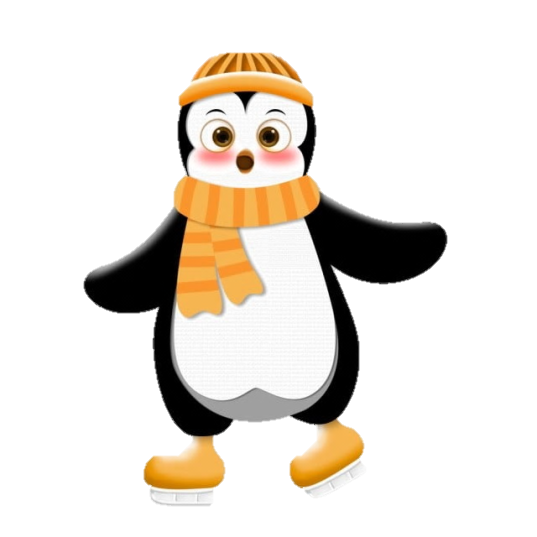 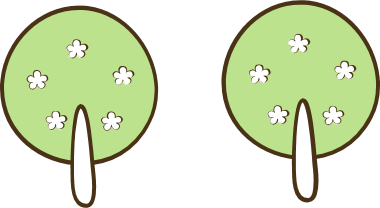 Hẹn gặp lại các con vào tiết học ngày mai
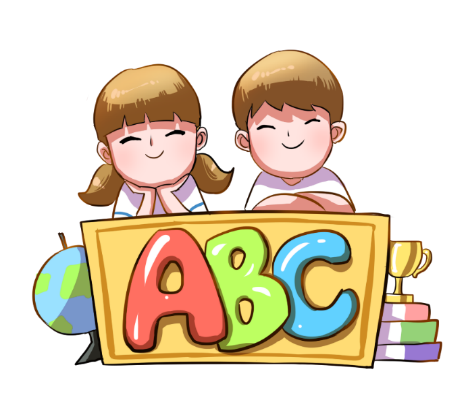